にほんごJPN101
Dec. 2, 2009
(Wednesday)
１２月２日水曜日
たんご
ぶんぽう１（Adjectives: 好き／きらい）
					   （Particles: や）
ぶんぽう２（Verbs / dictionary form)
					   （Noun phrases using の）
ぶんぽう３（Particle: は / making contrasts ）
					   （Particle: が / expressing but ）
2
だいななか好きなものと　好きなことFavorite Things and Activities
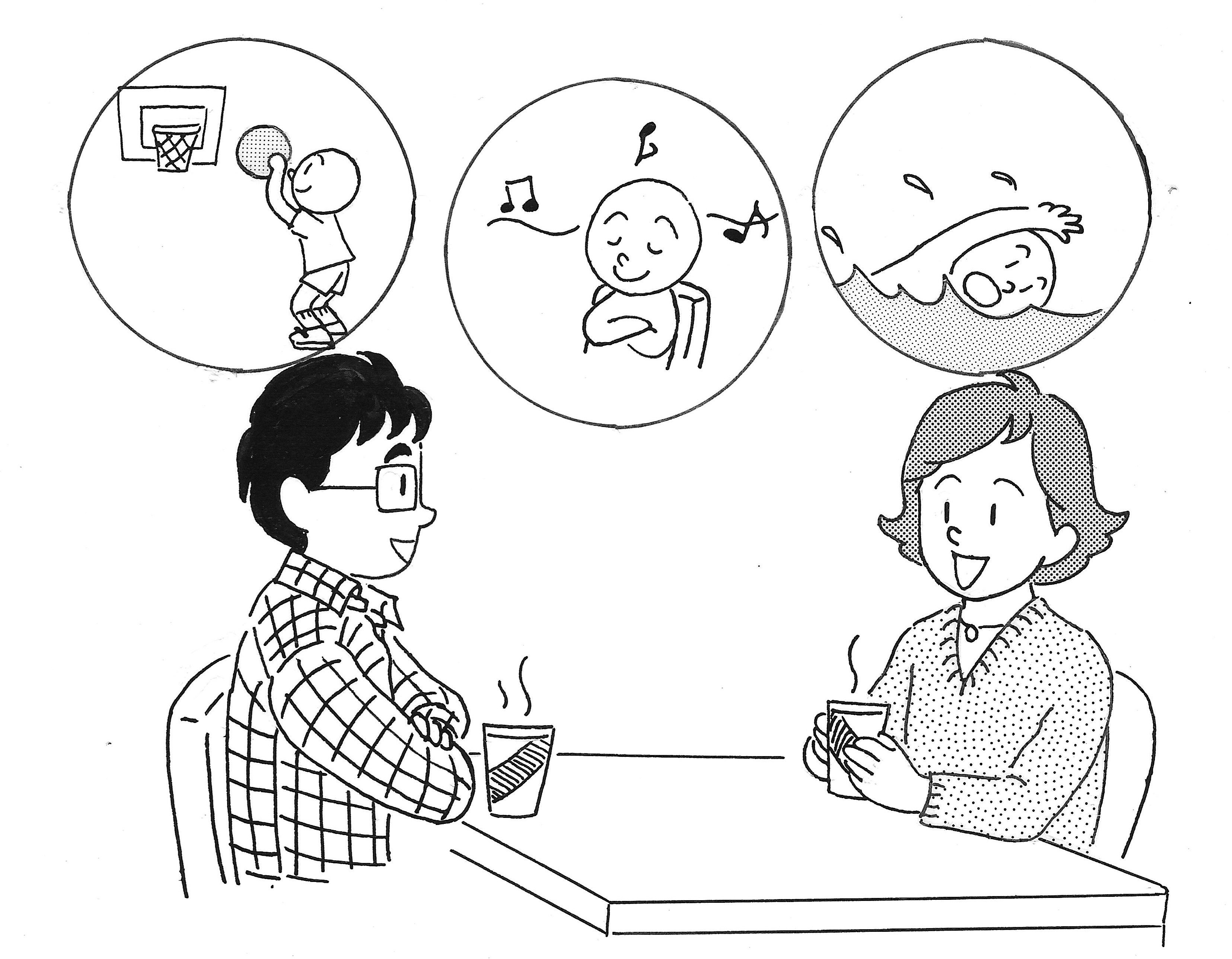 3
たんご
4
Adjectives(p4)
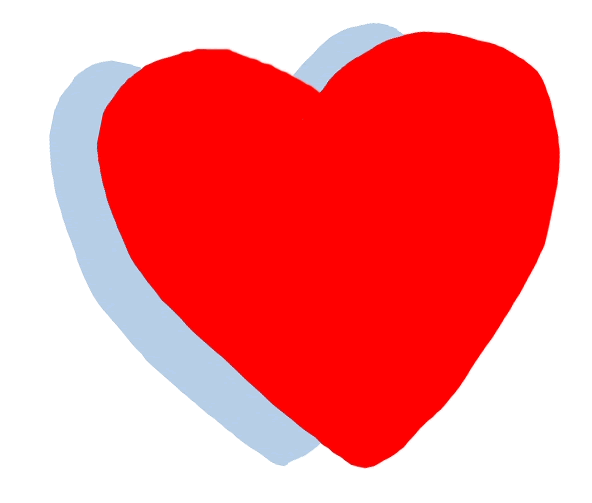 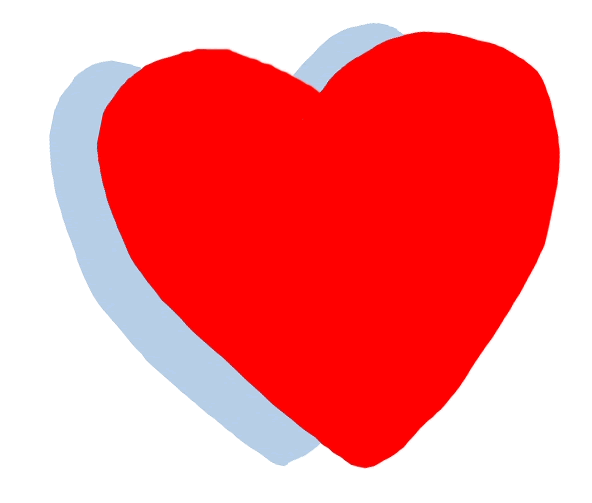 好き（な）
きらい（な）
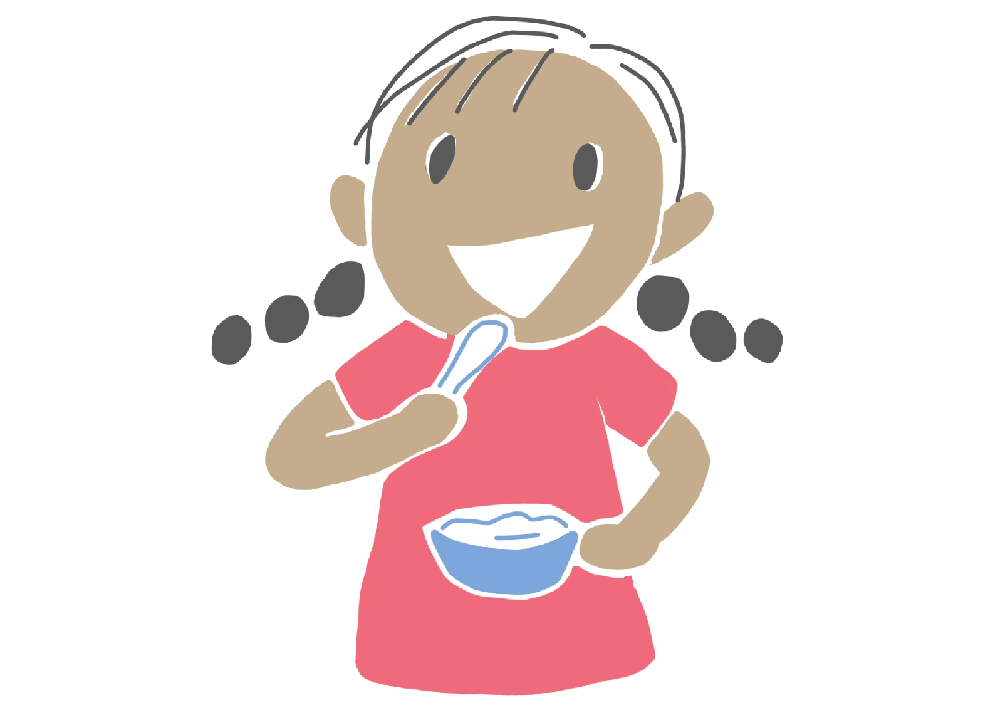 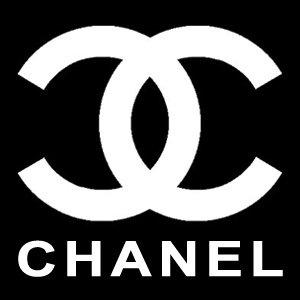 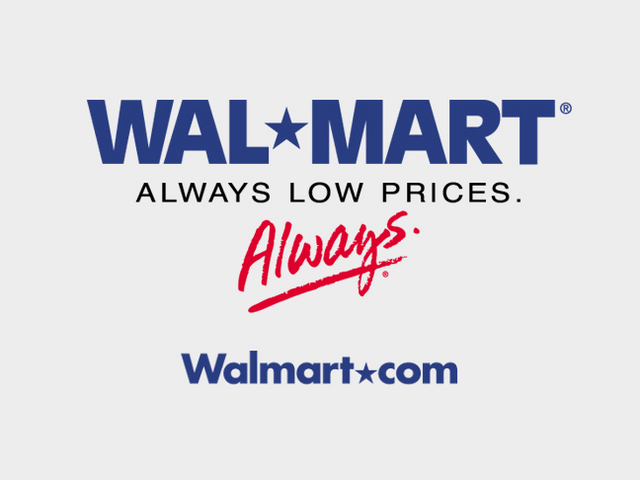 おいしい
たかい
やすい
Verbs(p3)
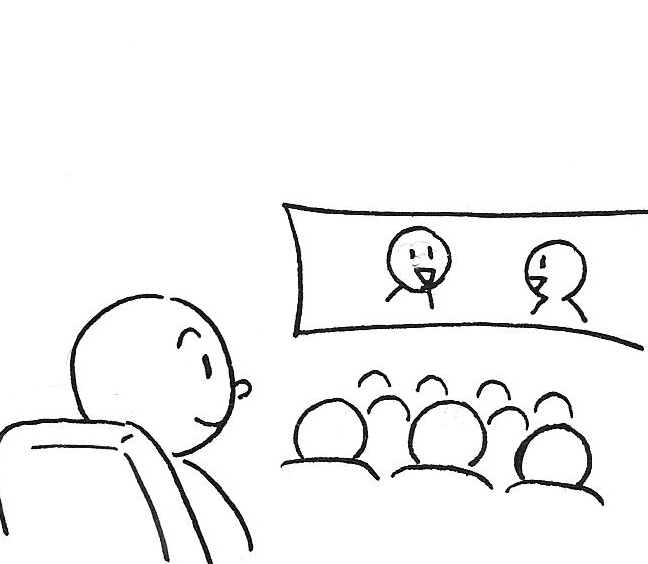 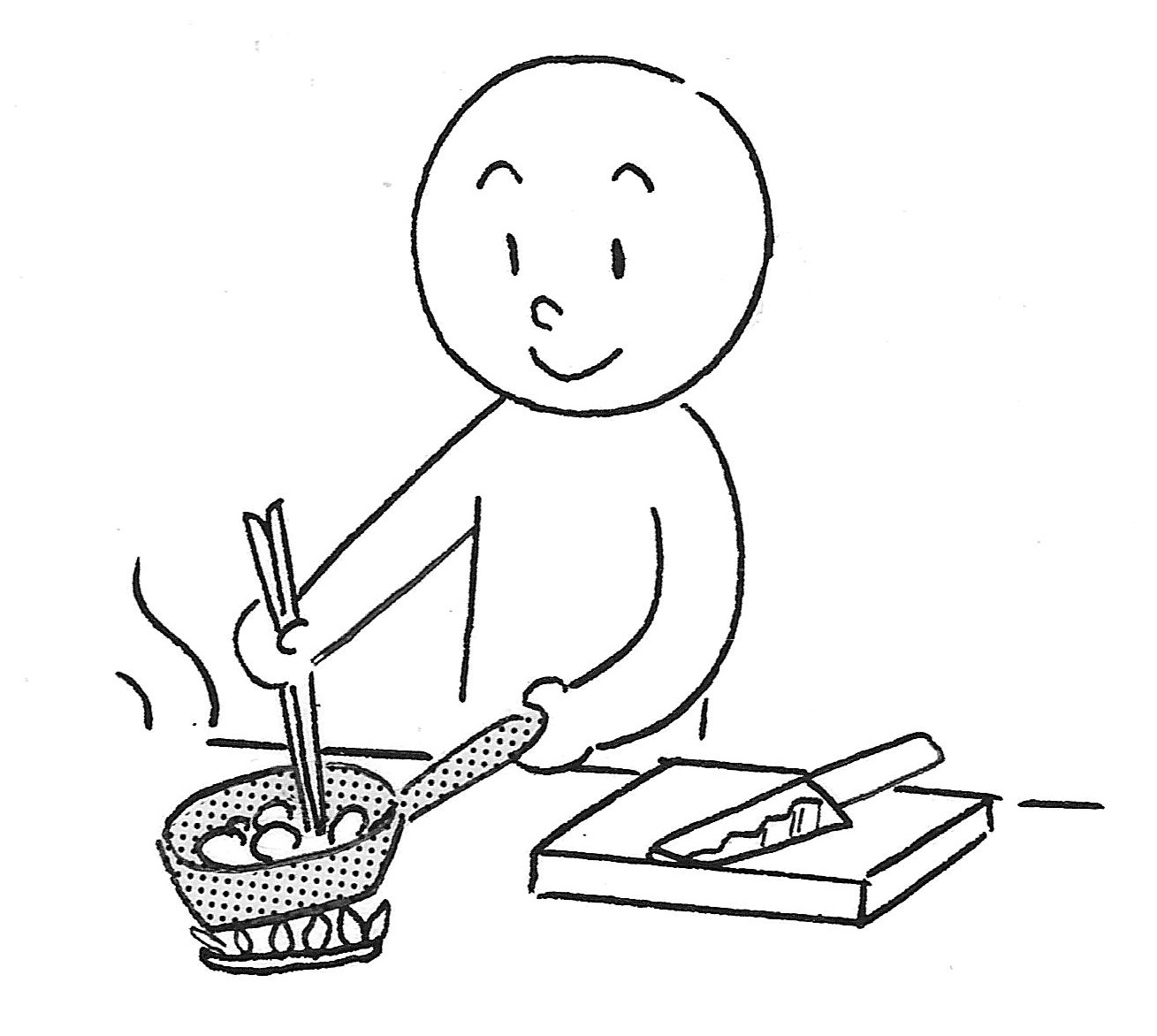 はじまる／おわる
つくる
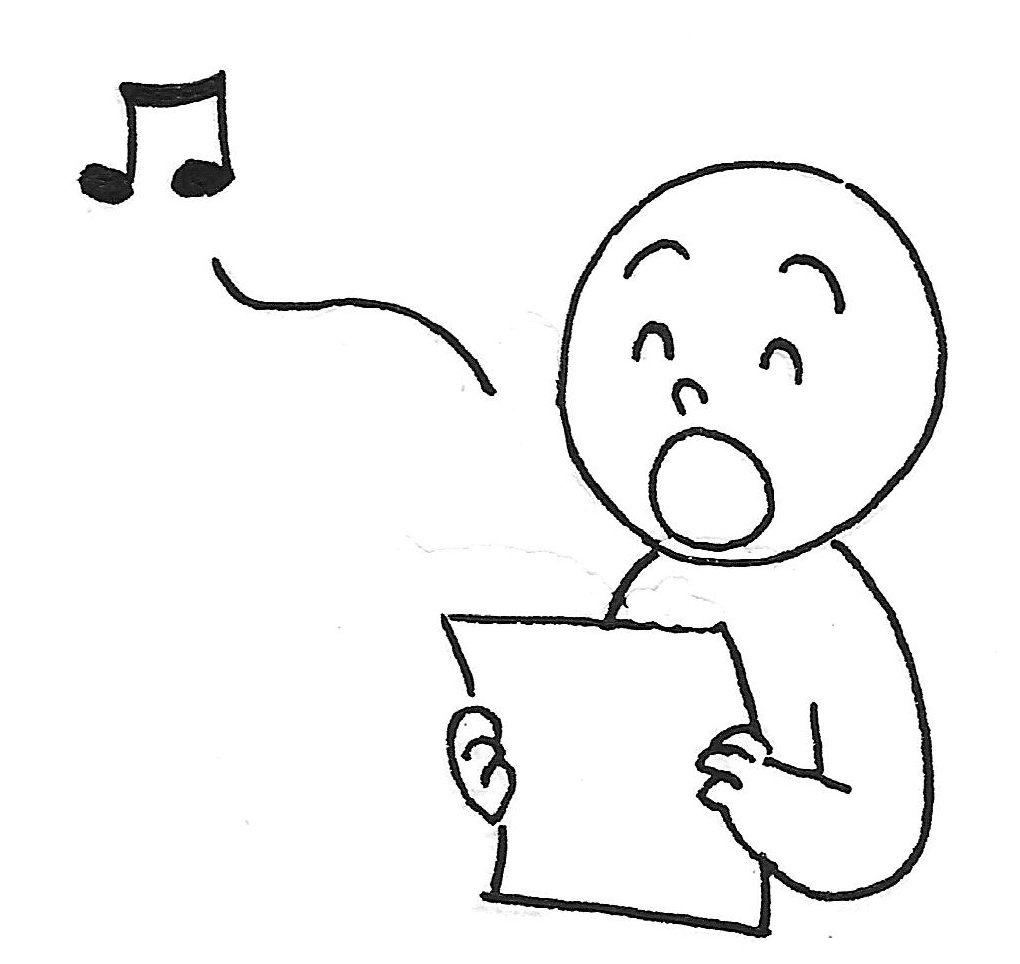 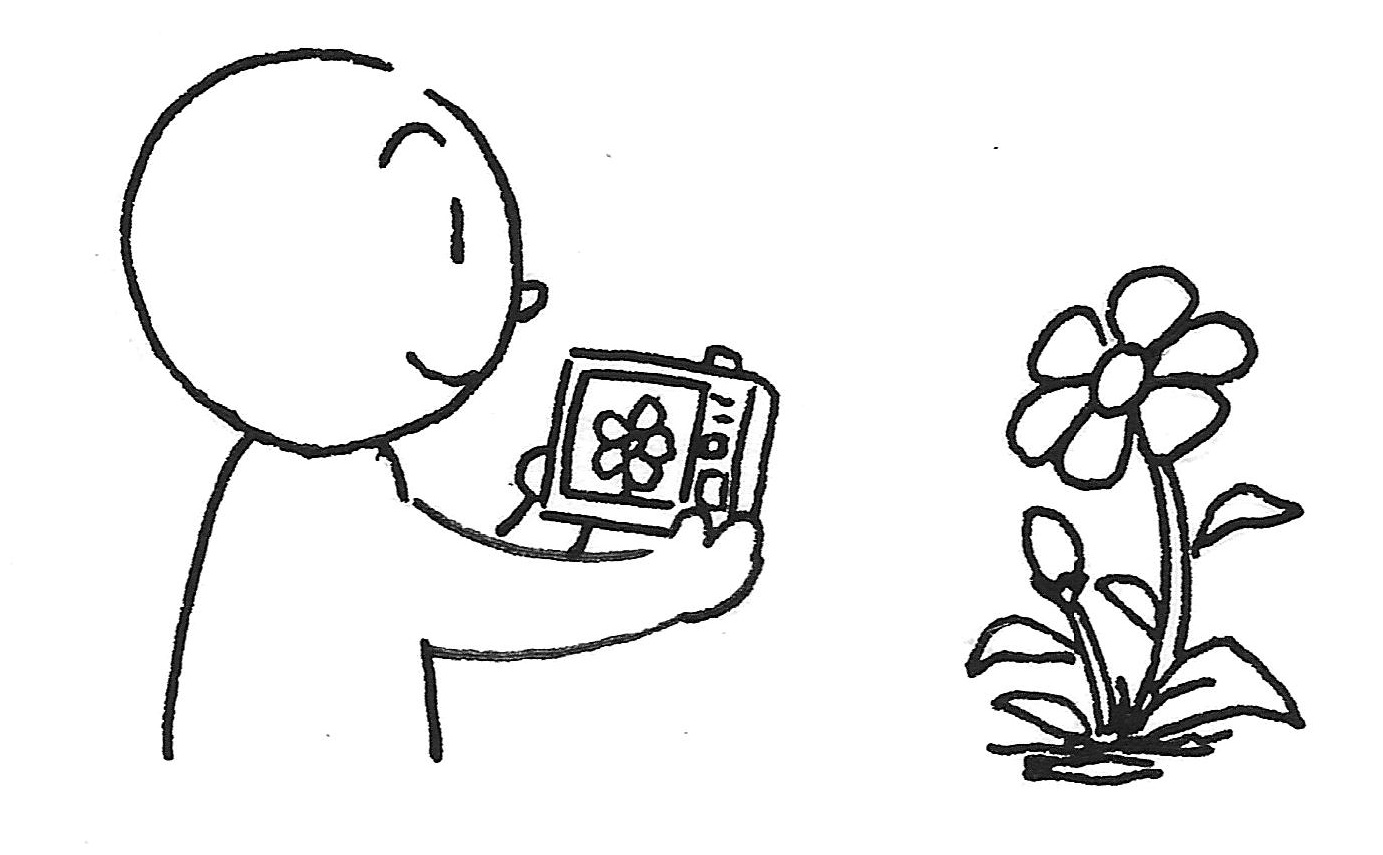 とる
うたう
たべもの (Food)(p5)
さかな
にく
たまご
やさい
くだもの
レタス
にんじん
トマト
バナナ
オレンジ
りんご
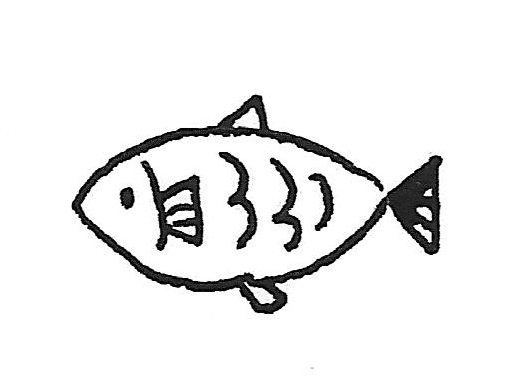 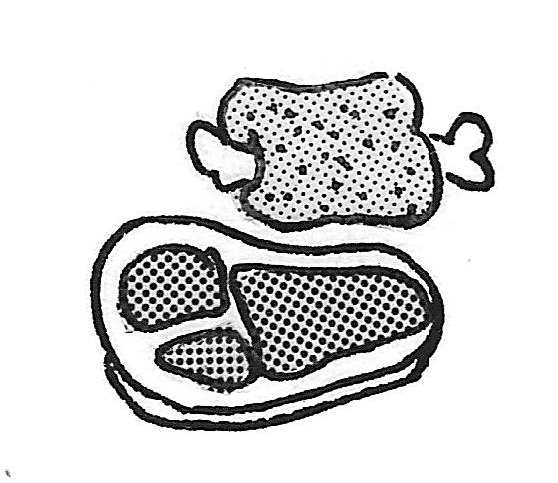 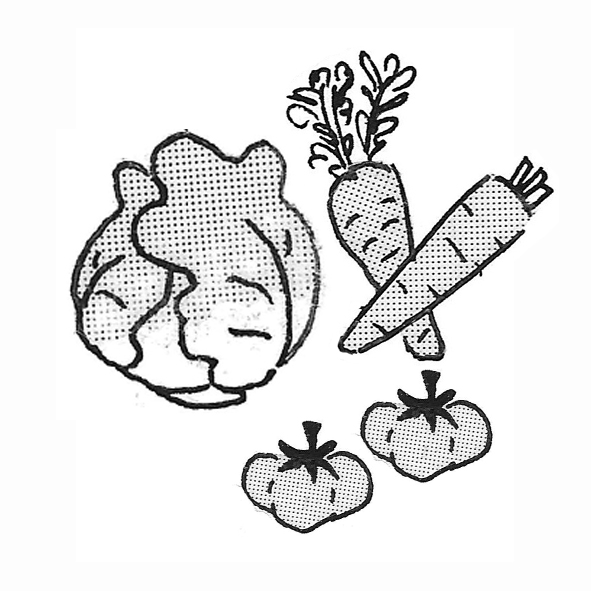 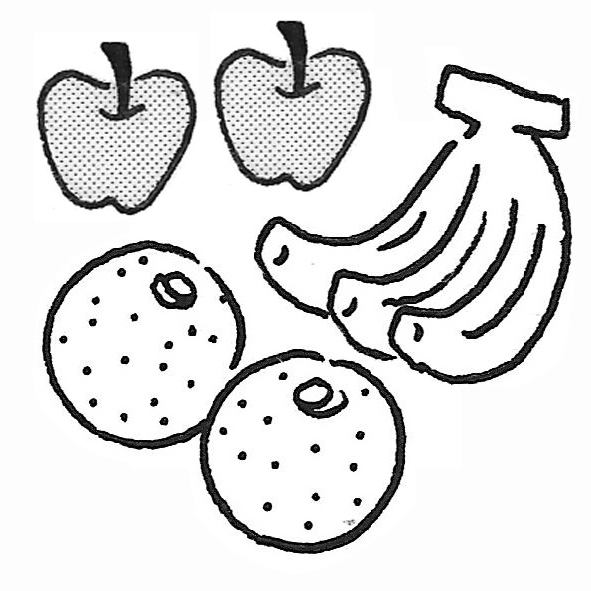 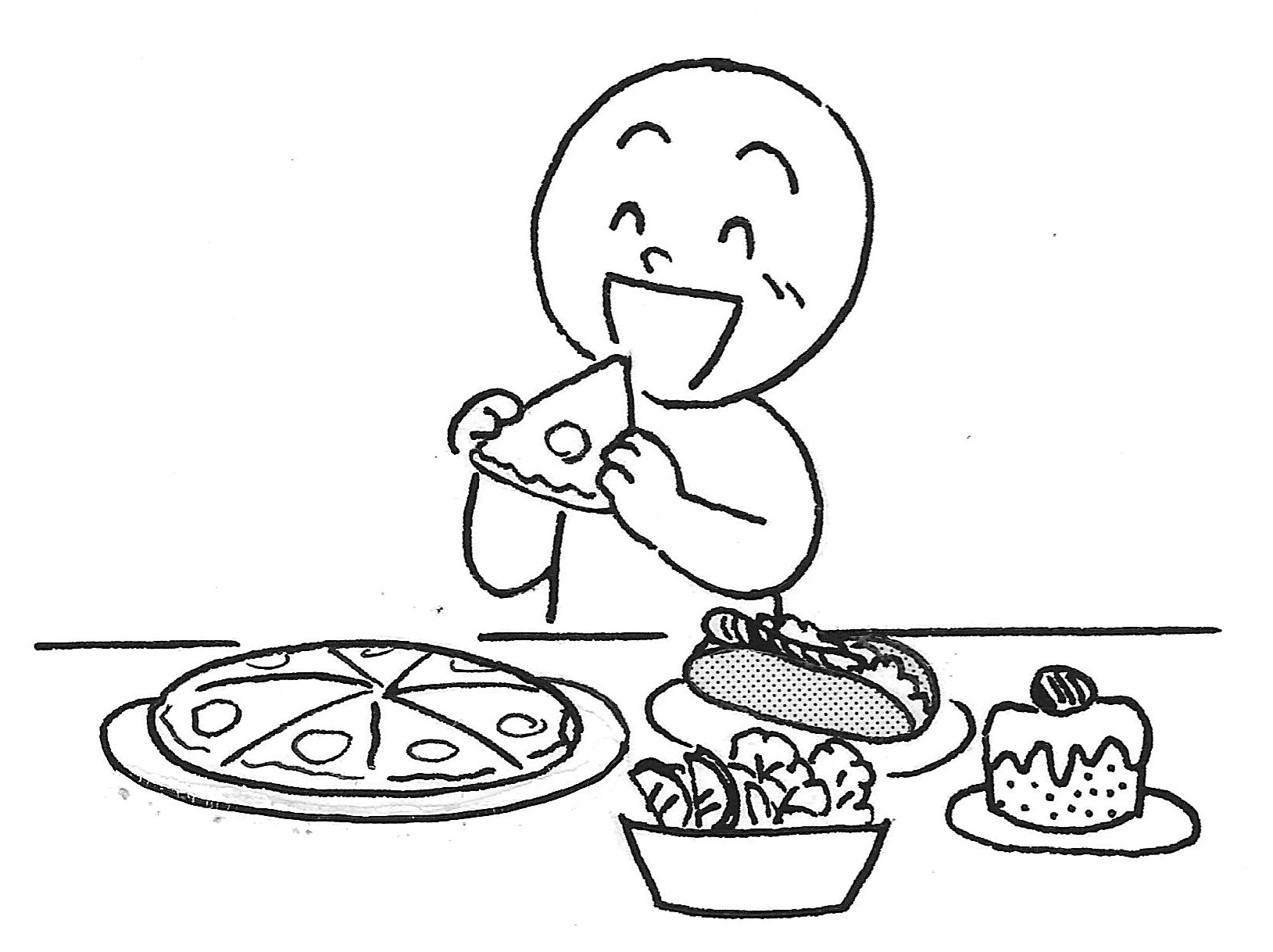 のみもの (Beverages)(p6)
おちゃ
ジュース
ミルク
（お）さけ
コーヒー
こうちゃ
コーラ
ワイン
ビール
水
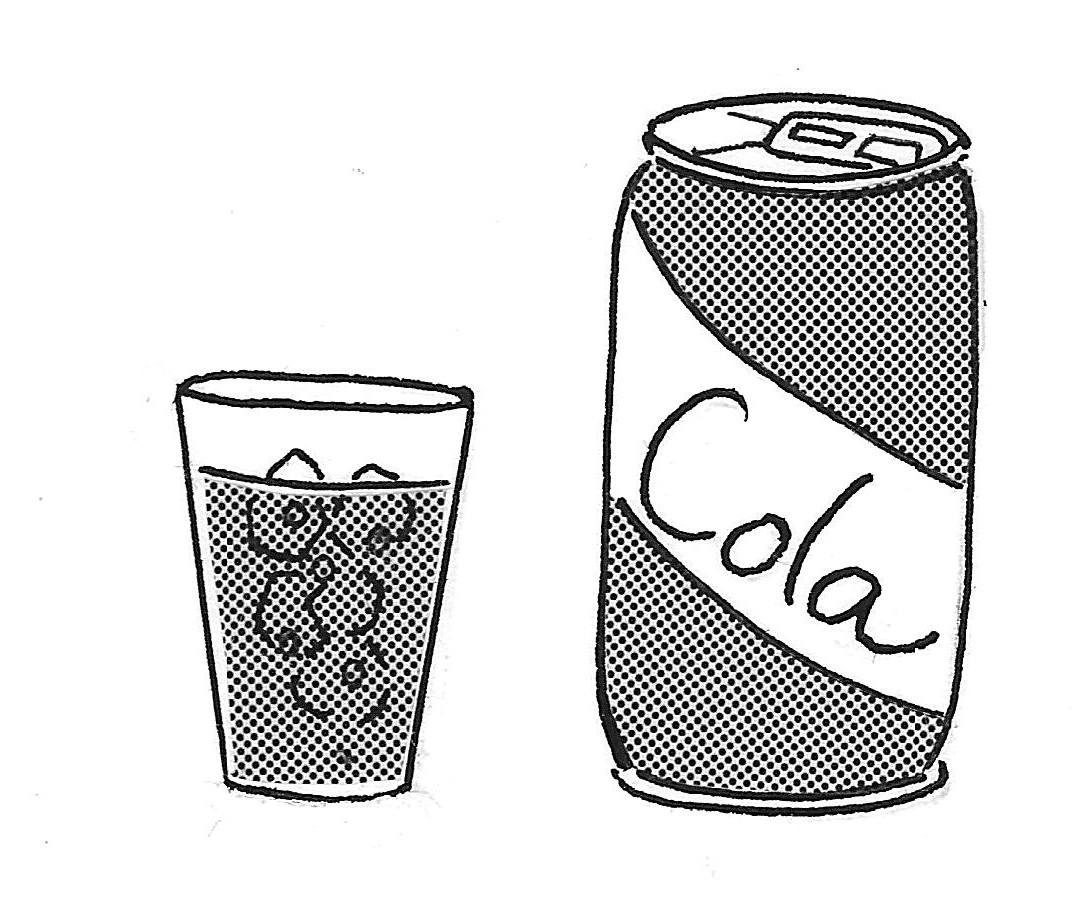 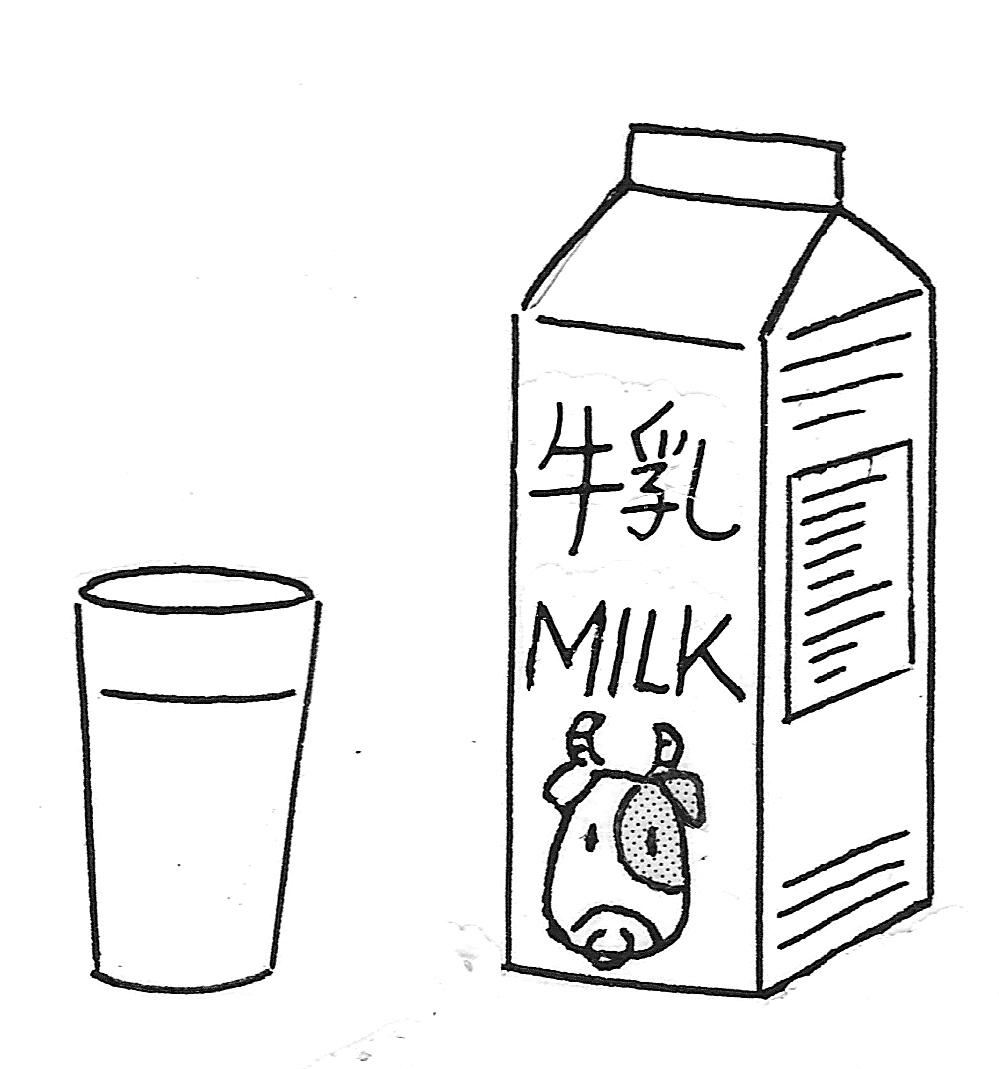 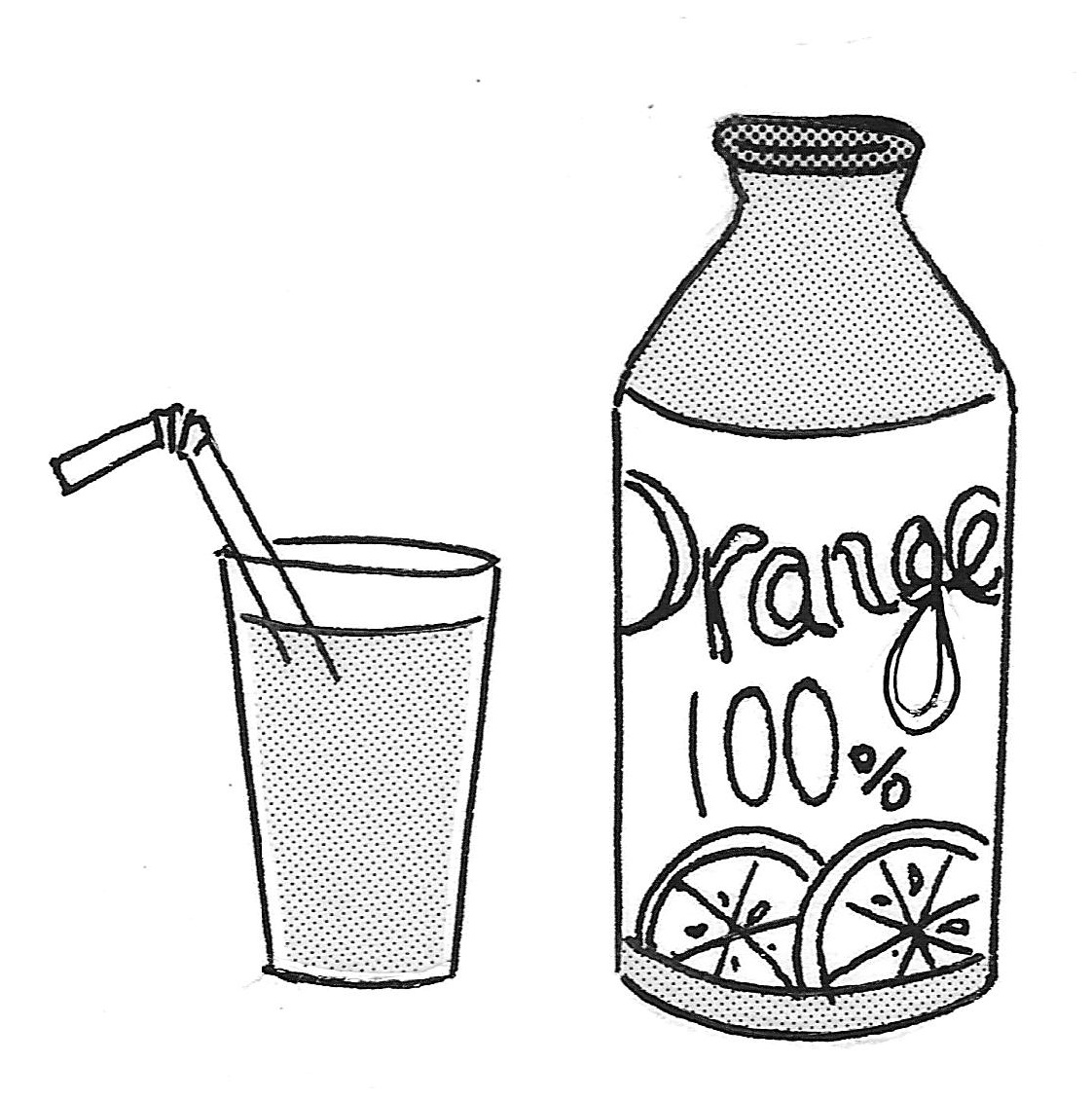 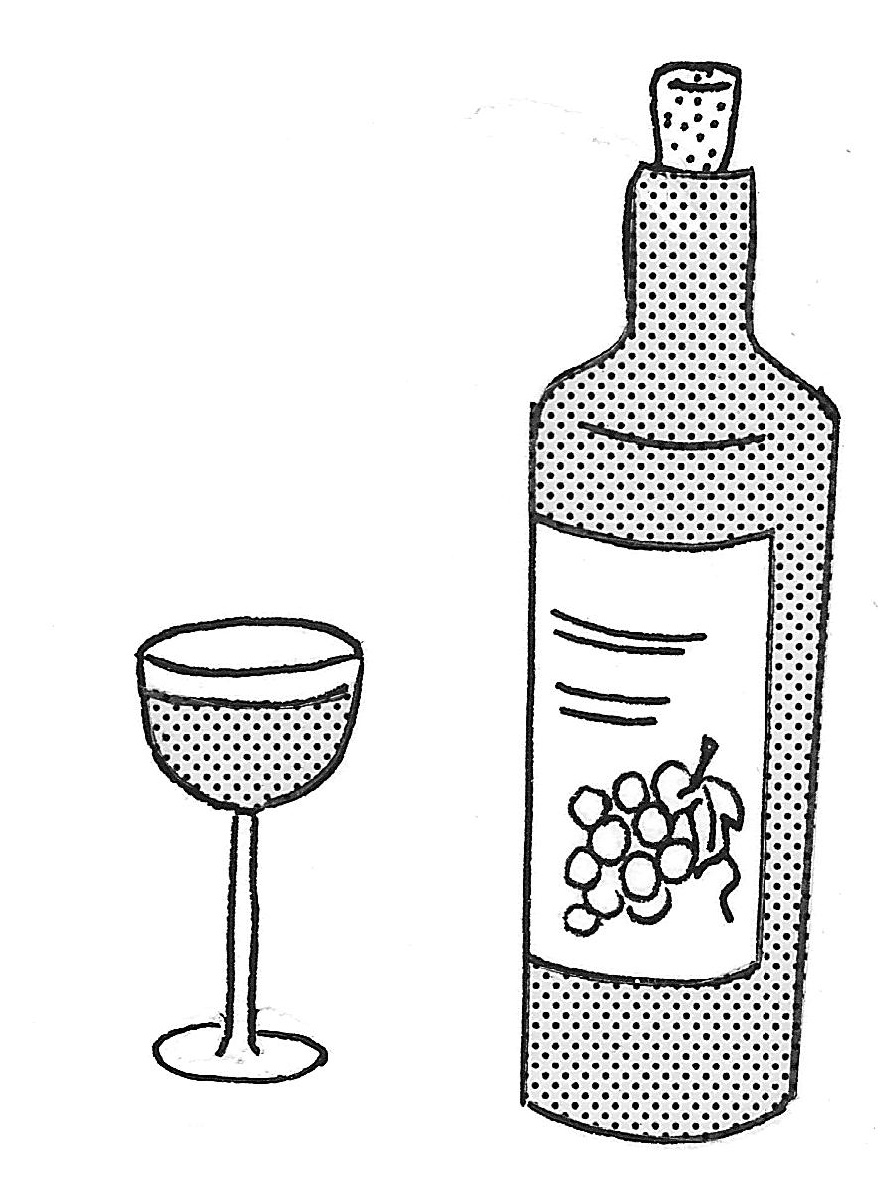 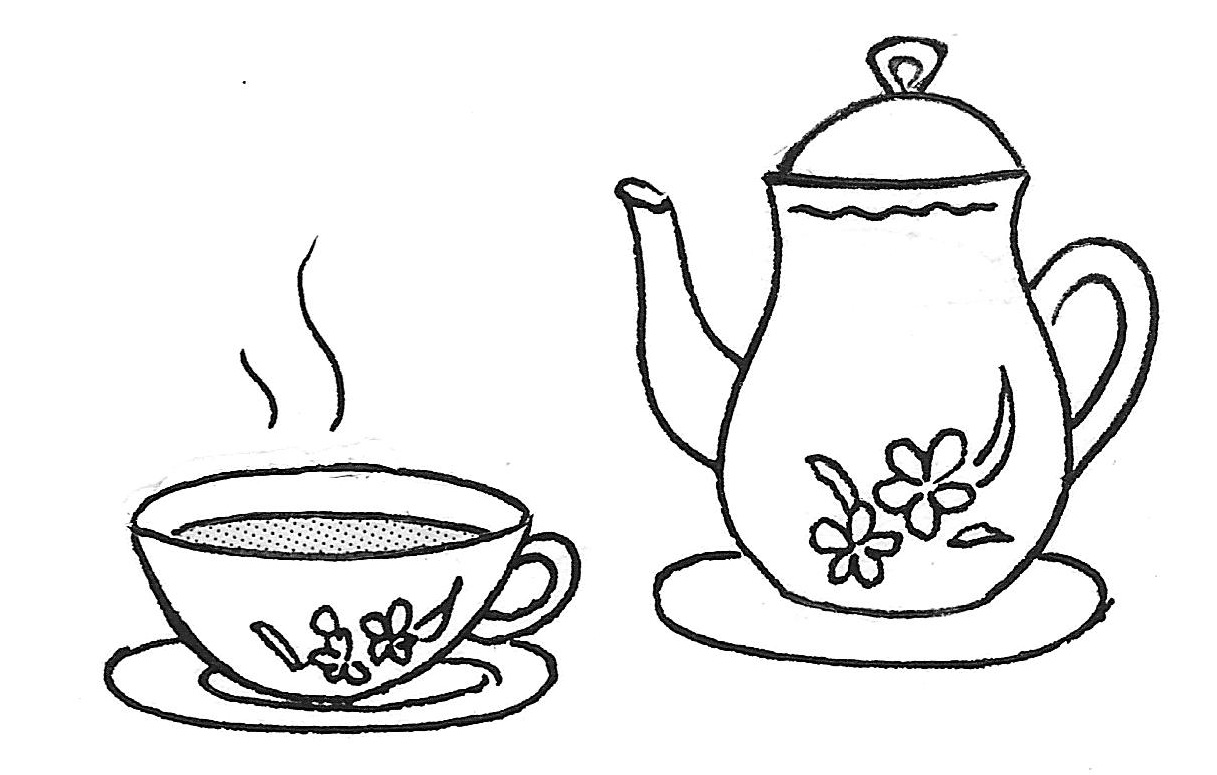 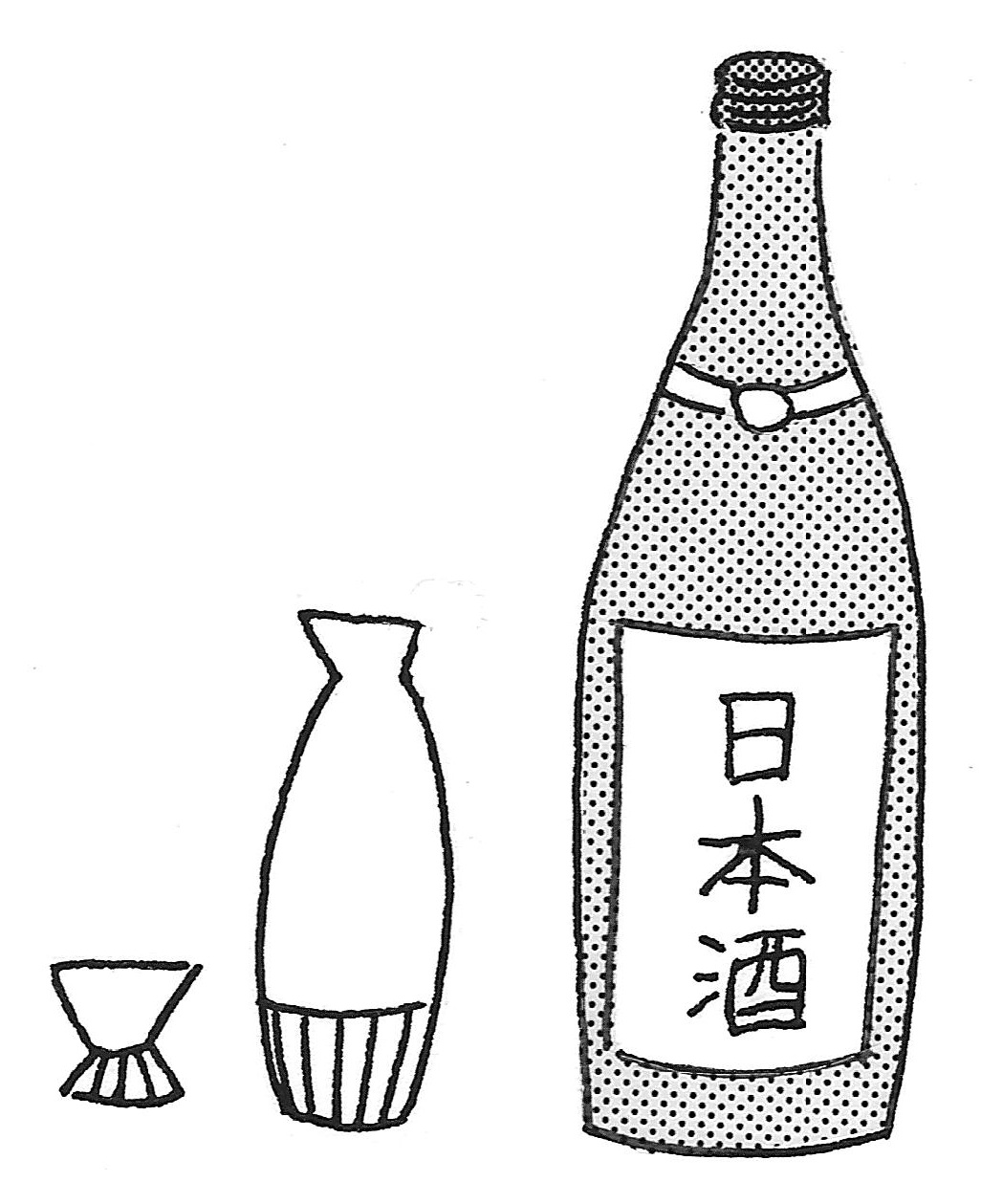 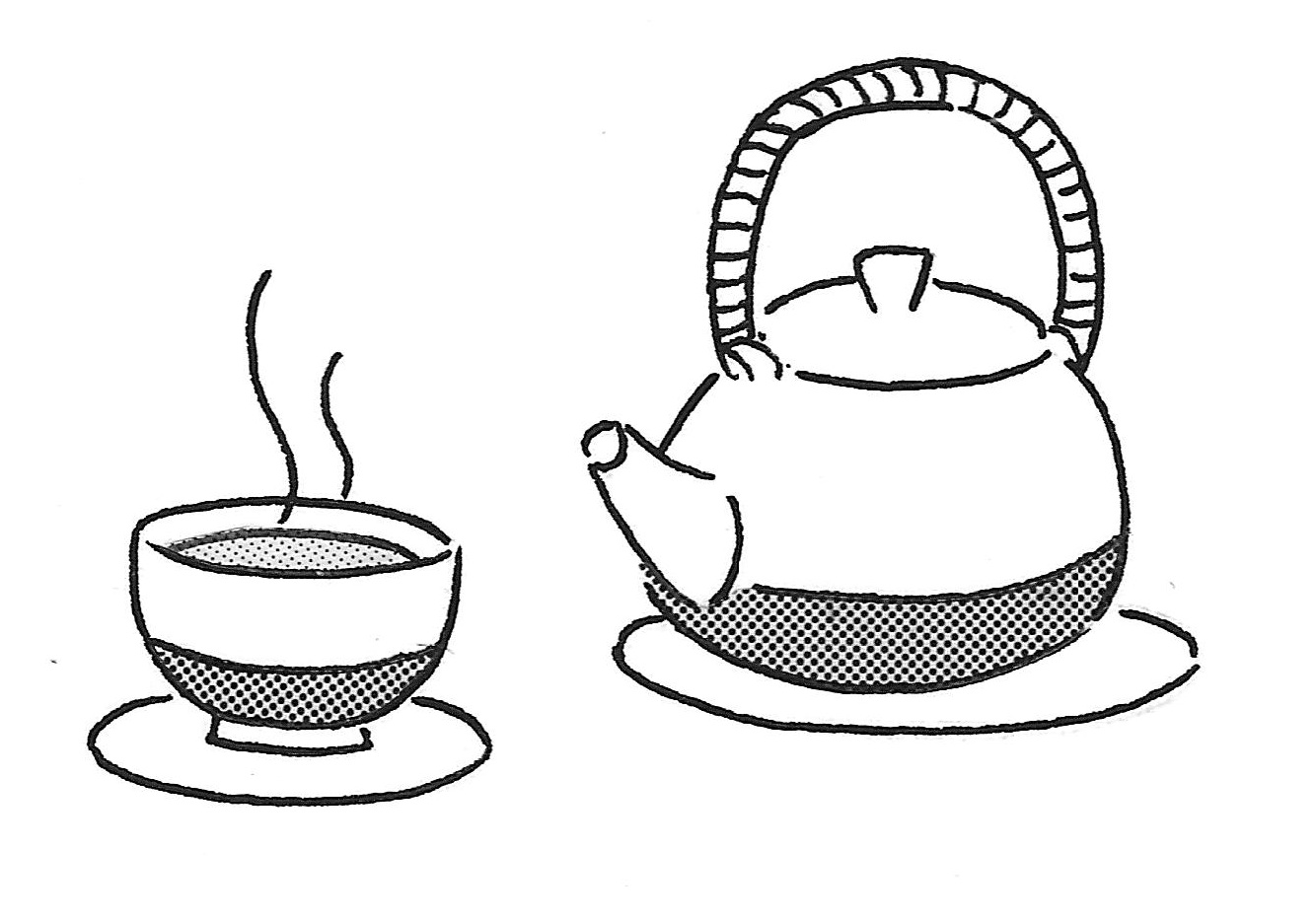 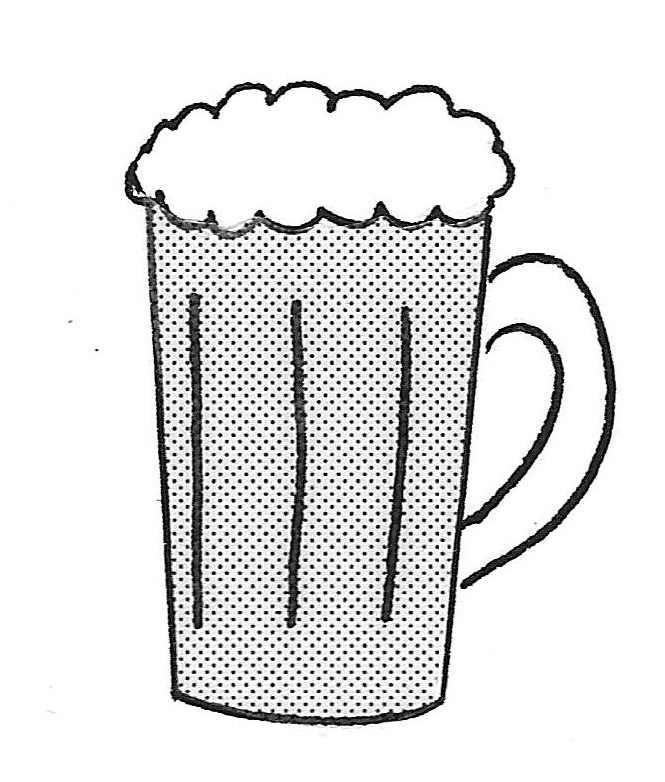 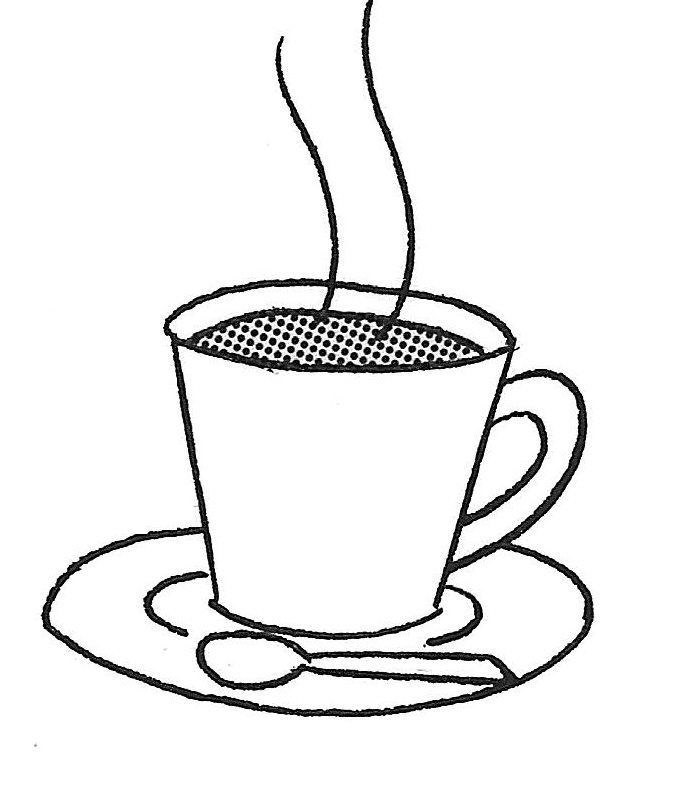 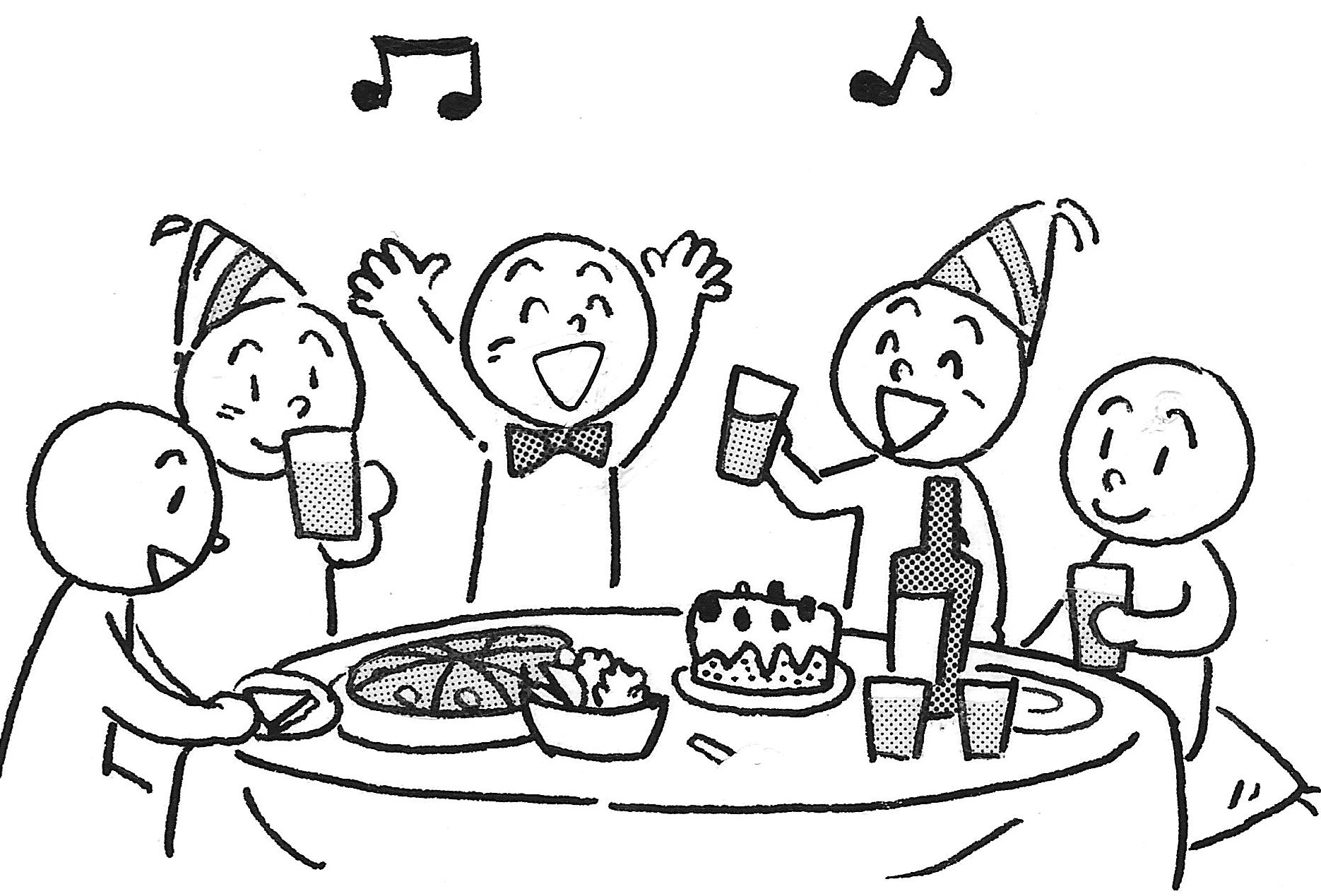 スポーツ(p7)
テニス
バスケットボール
フットボール
　アメリカンフットボール（アメフト）
ゴルフ
つり
スキー
ハイキング
やきゅう
ジョギング
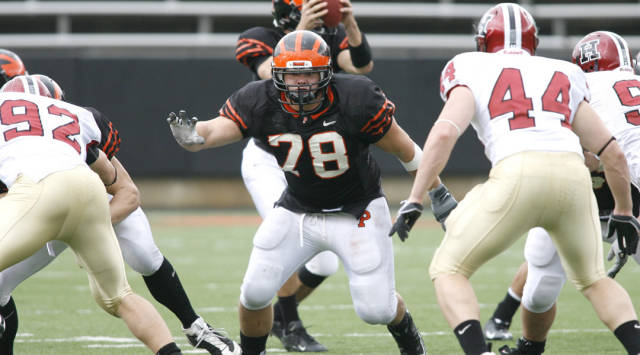 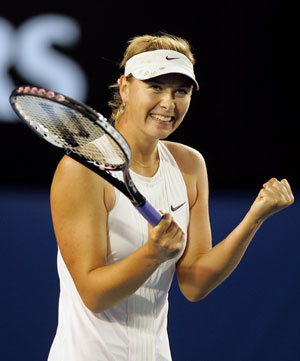 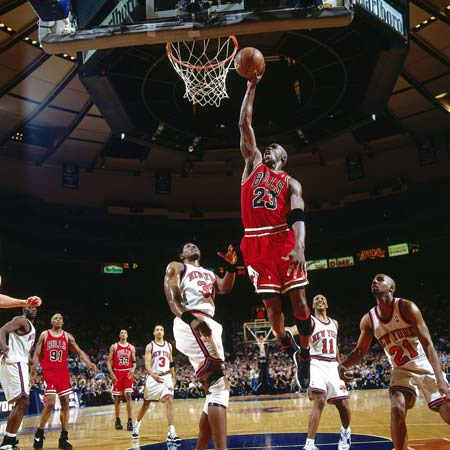 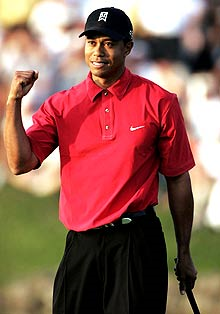 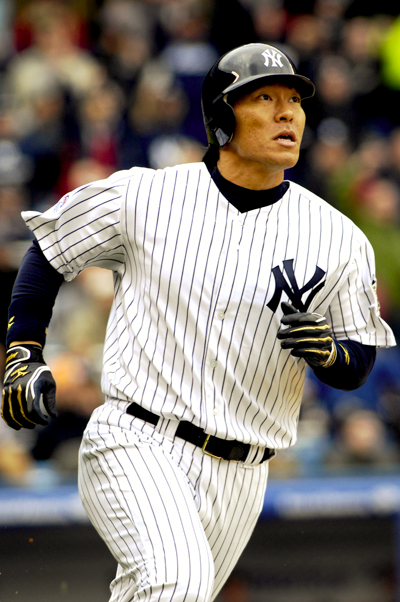 おんがく (Music)(p8)
クラシック
ジャズ
ロック
ポップス
ラップ、ヒップホップ
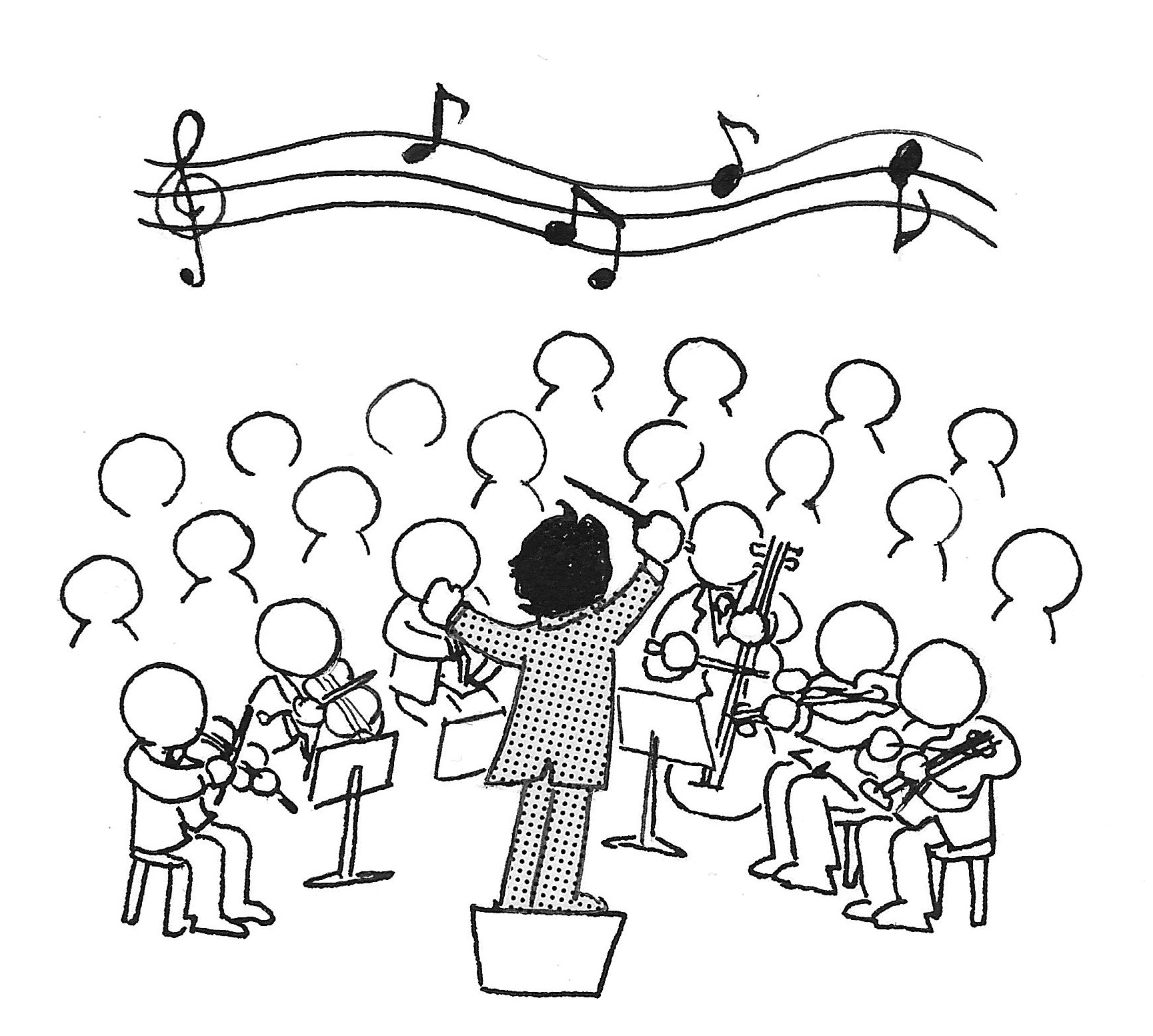 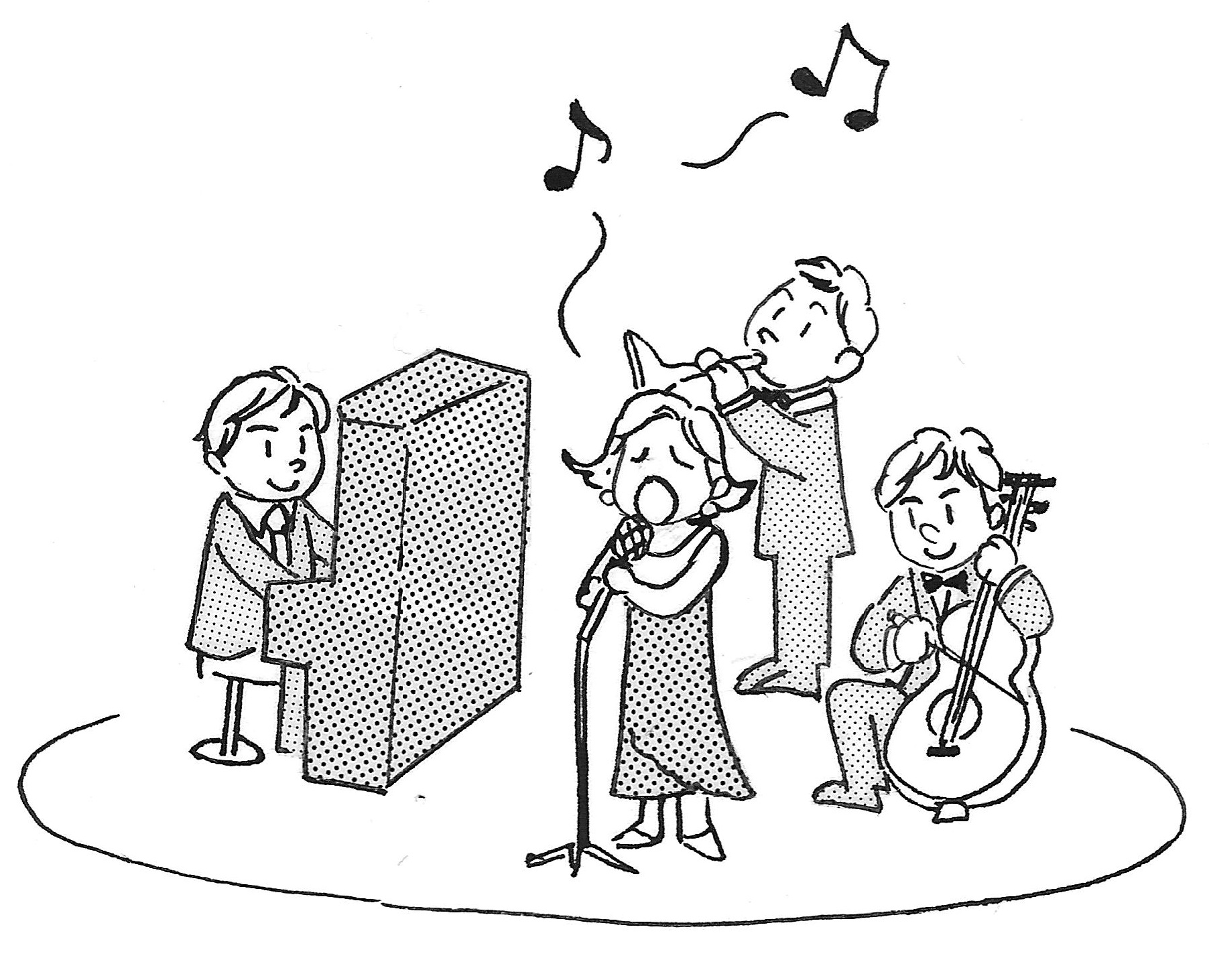 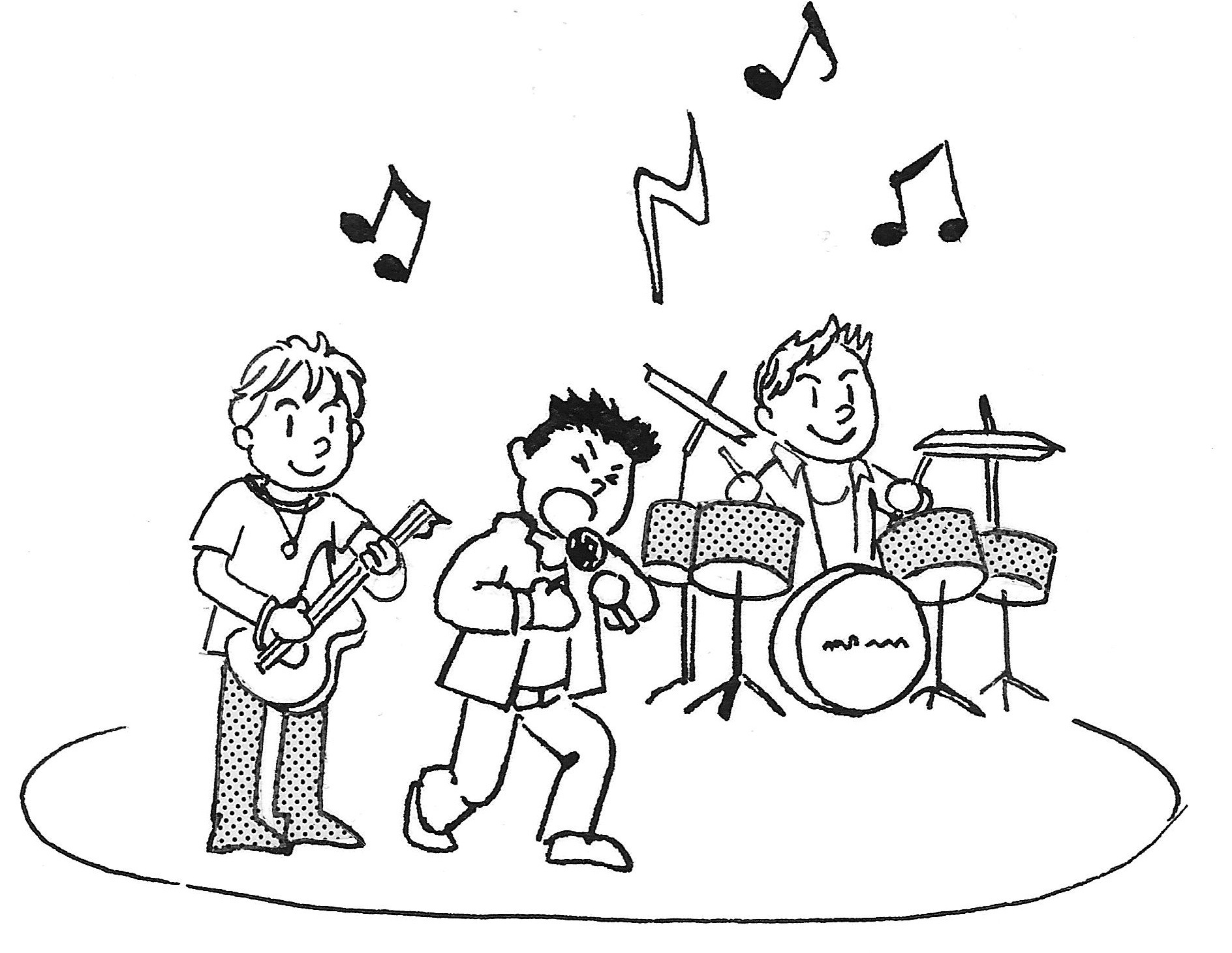 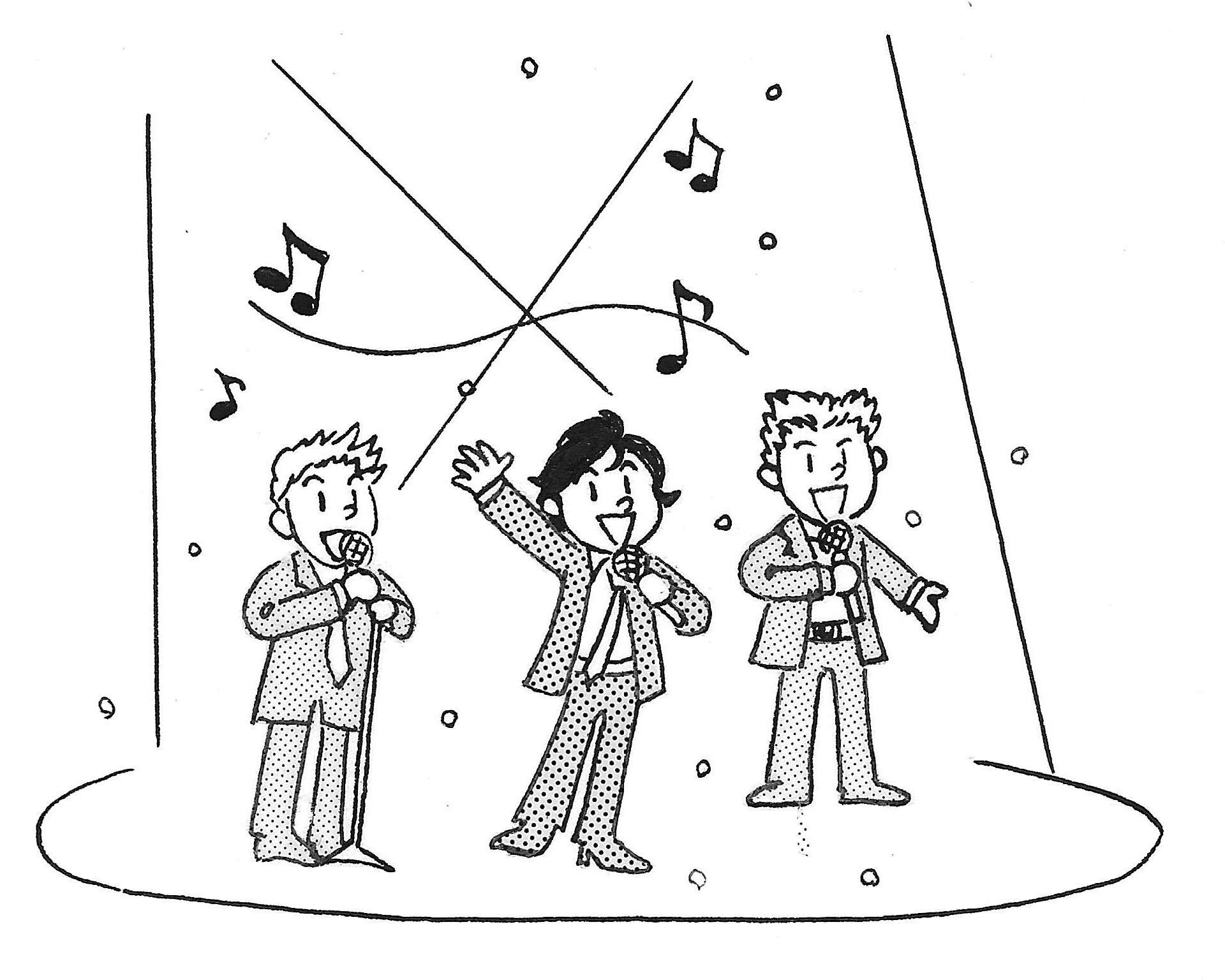 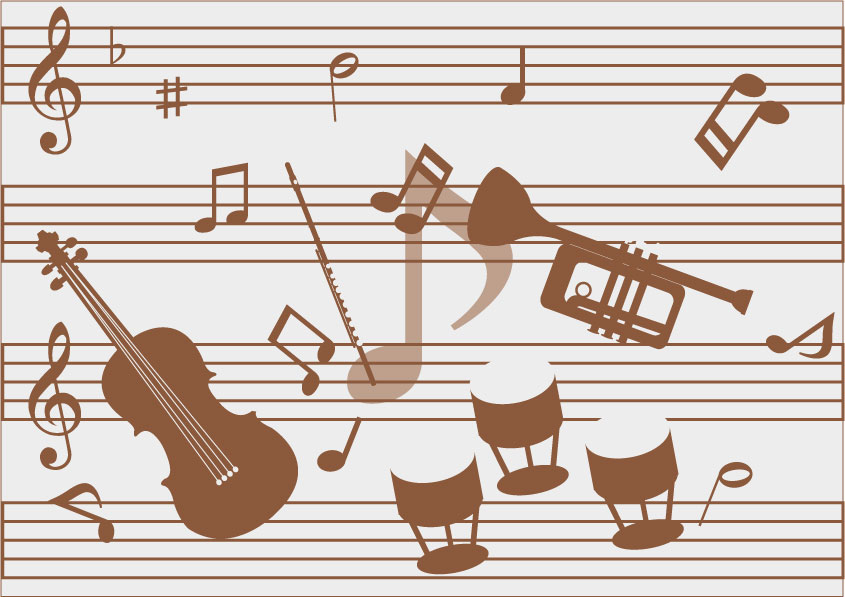 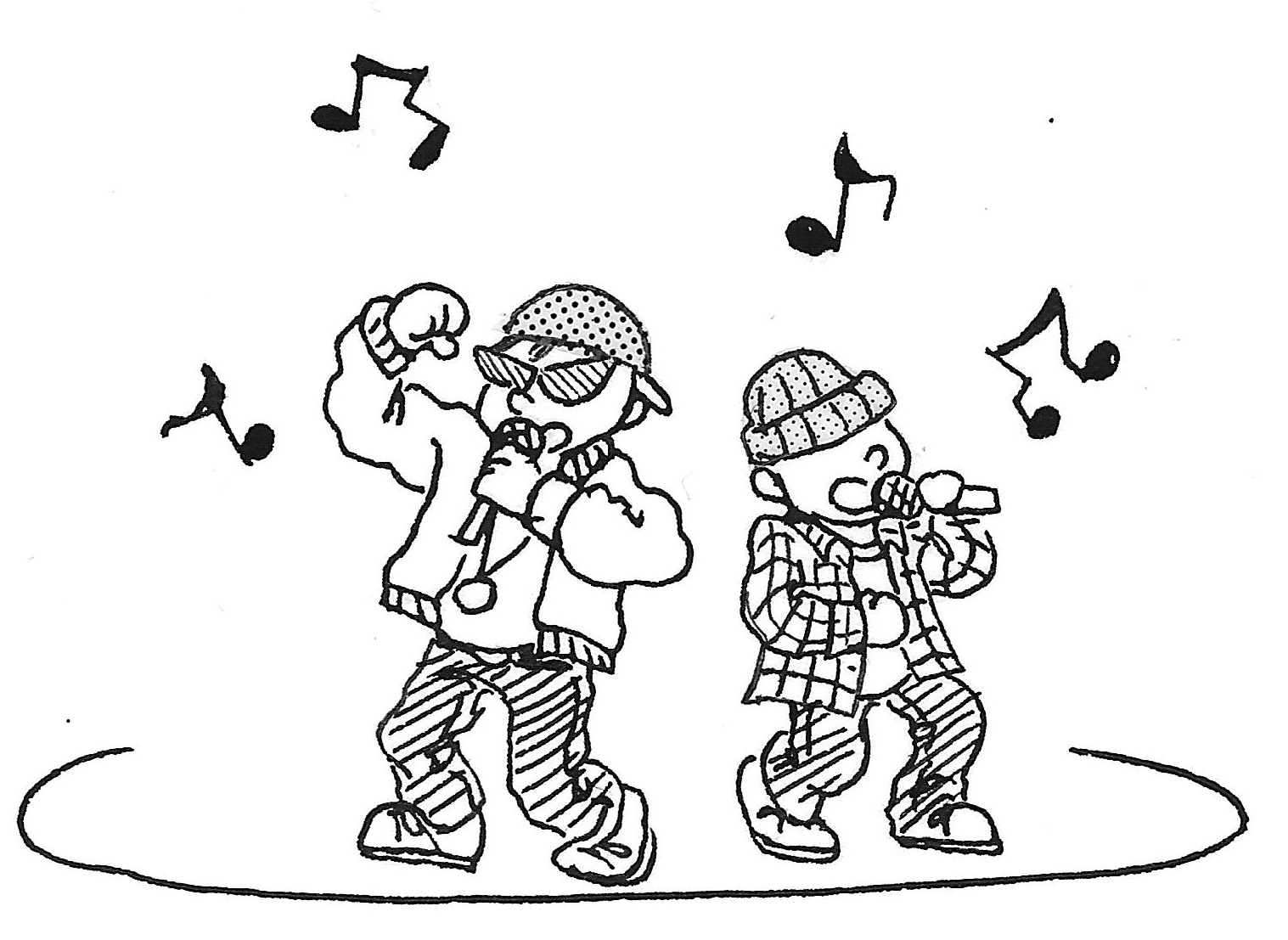 レジャーとしゅみ (Hobbies and leisure activities)(p9)
りょこうする／りょこうに いく
ドライブに いく／ドライブを する
うたを うたう
えを かく
りょうりを する／つくる
カラオケに いく
しゃしんを とる
そとで しょくじする
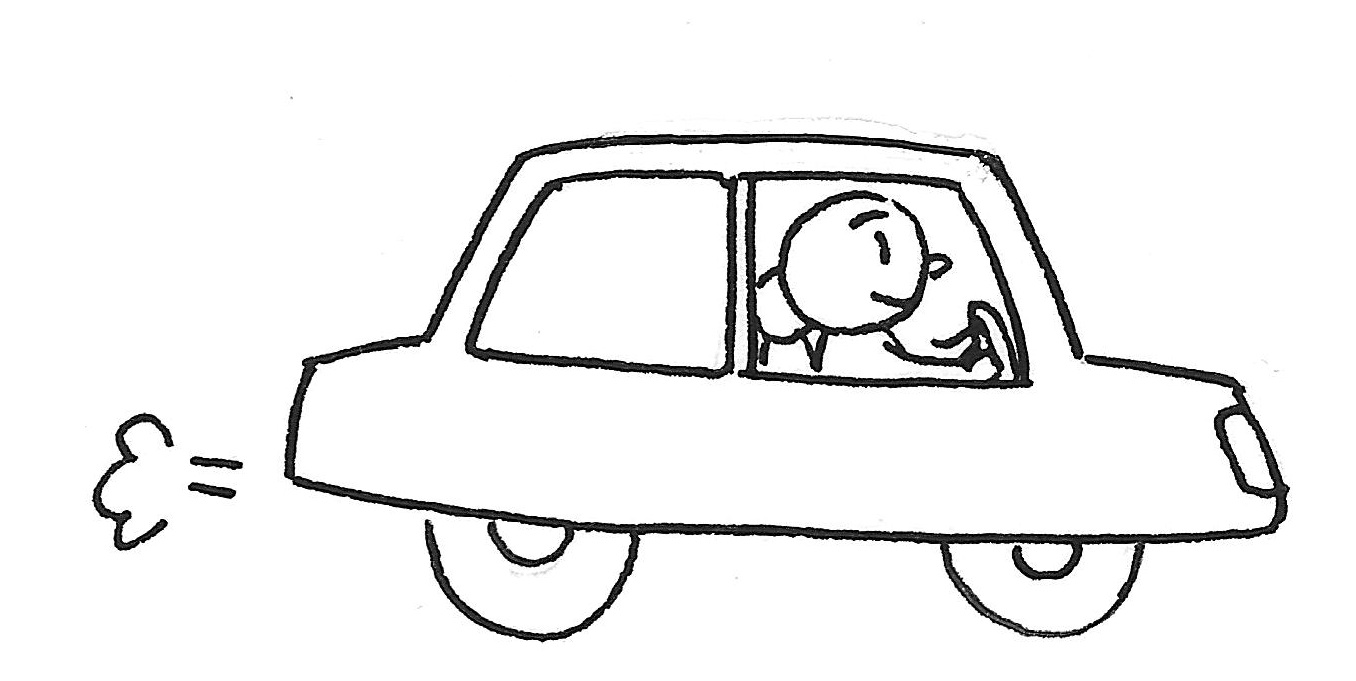 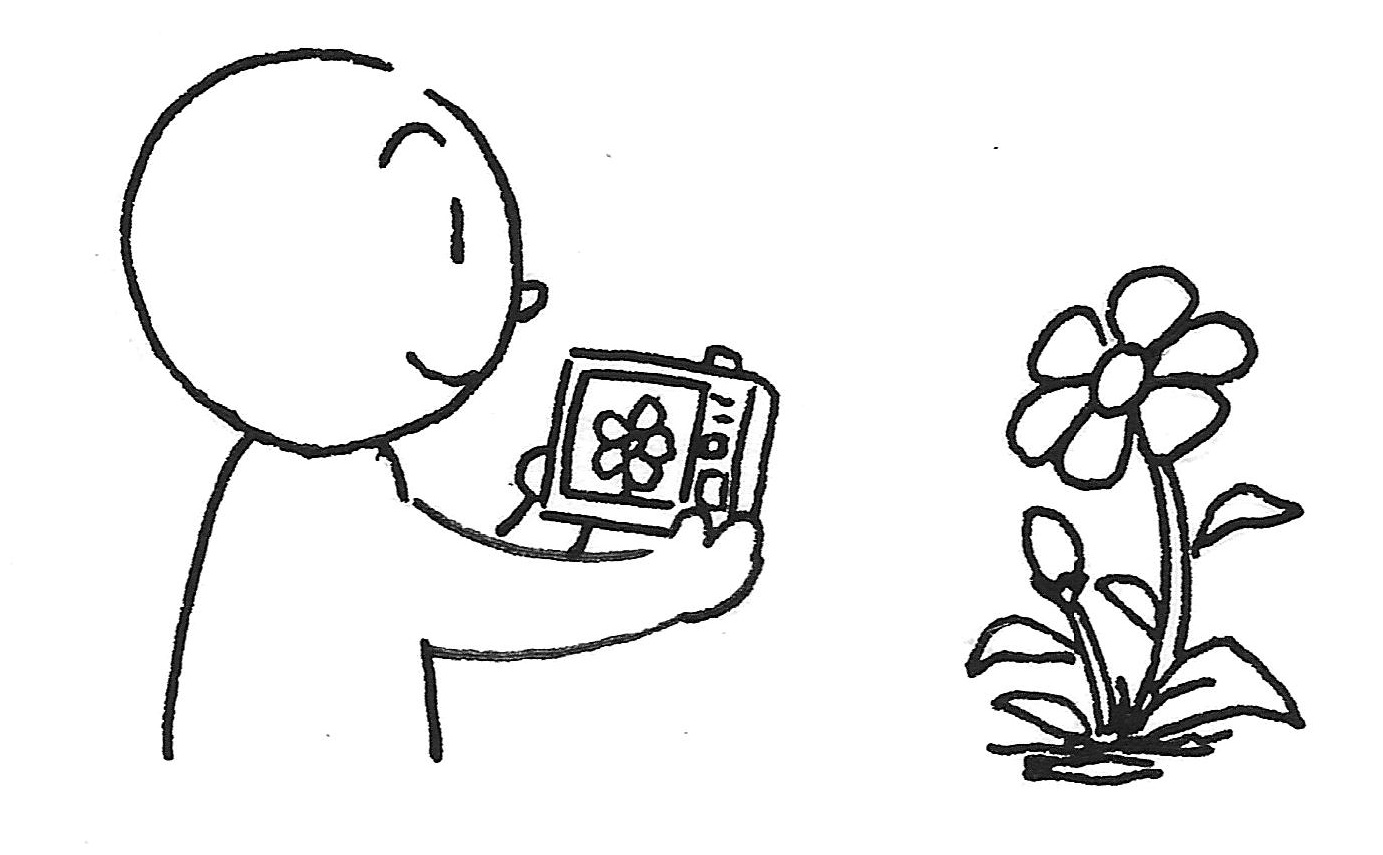 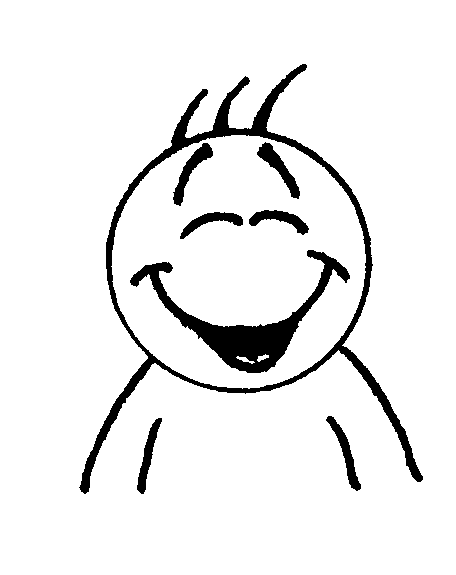 ぶんぽう
12
ぶんぽう１：	Expressing likes or dislikes using 好き or 　　　　　　　  きらい and the particle や
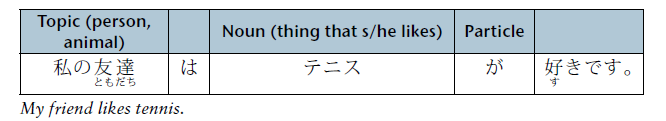 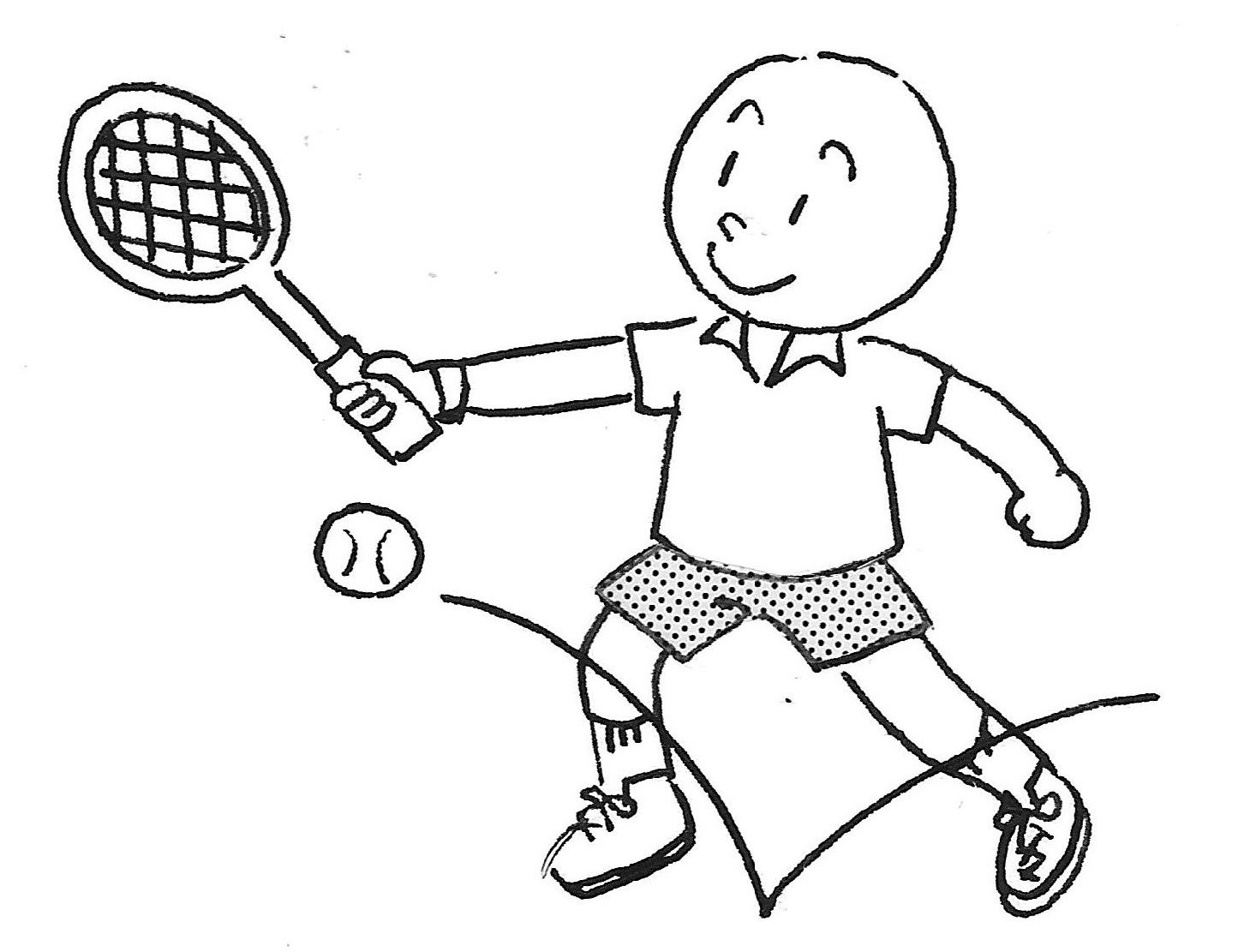 13
ぶんぽう１：	Expressing likes or dislikes using 好き or 　　　　　　　  きらい and the particle や
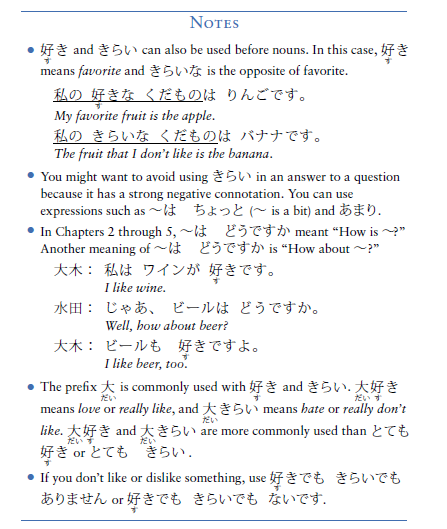 14
ぶんぽう１：	Expressing likes or dislikes using 好き or 　　　　　　　  きらい and the particle や
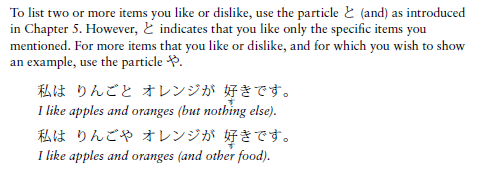 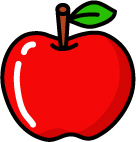 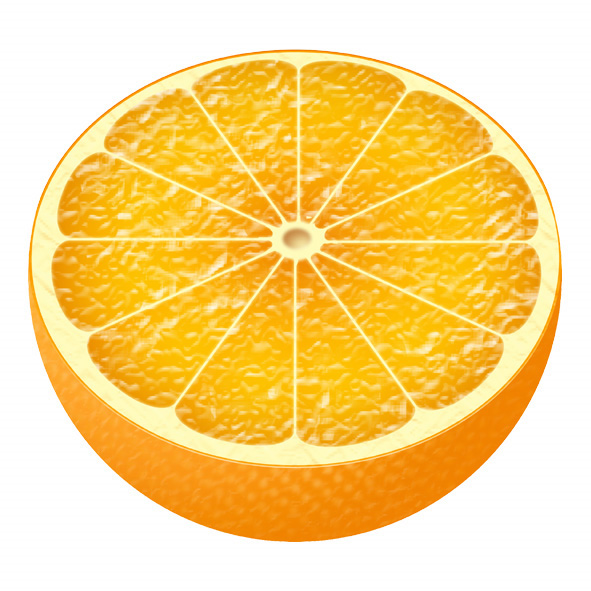 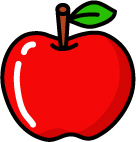 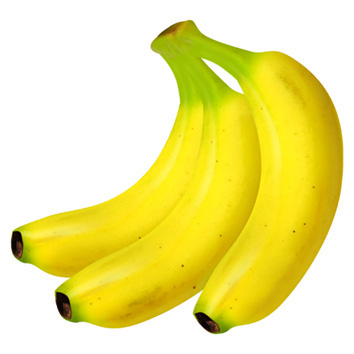 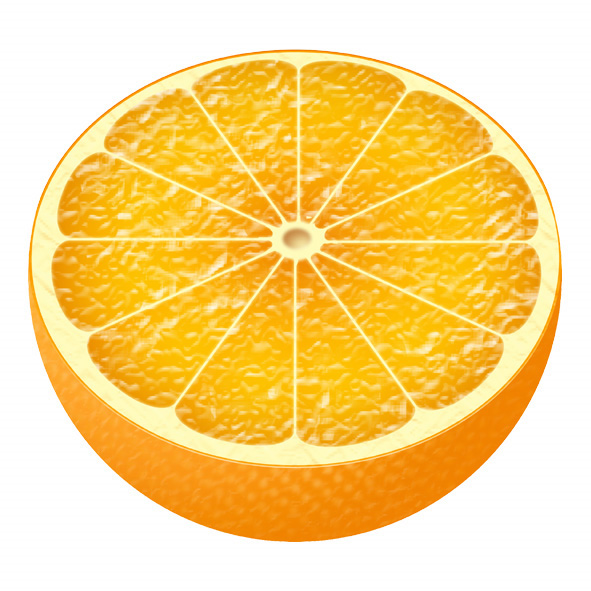 ＋
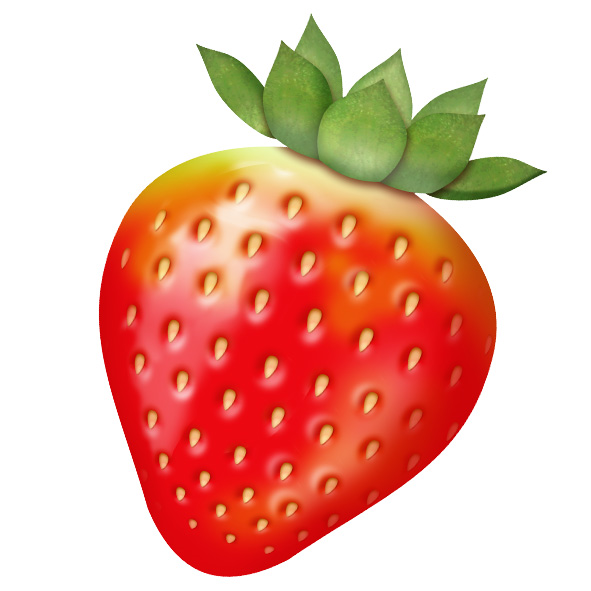 15
ぶんぽう１：	Expressing likes or dislikes using 好き or 　　　　　　　  きらい and the particle や
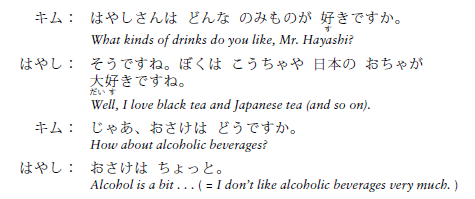 16
ぶんぽう２：	forming noun phrases using の and plain 				present affirmative verbs (dictionary form)
A. Plain present affirmative verbs (dictionary form)
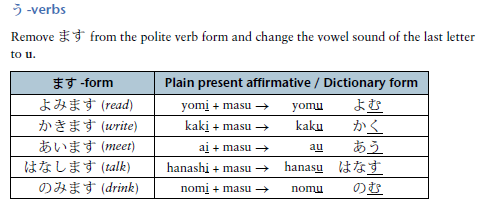 17
ぶんぽう２：	forming noun phrases using の and plain 				present affirmative verbs (dictionary form)
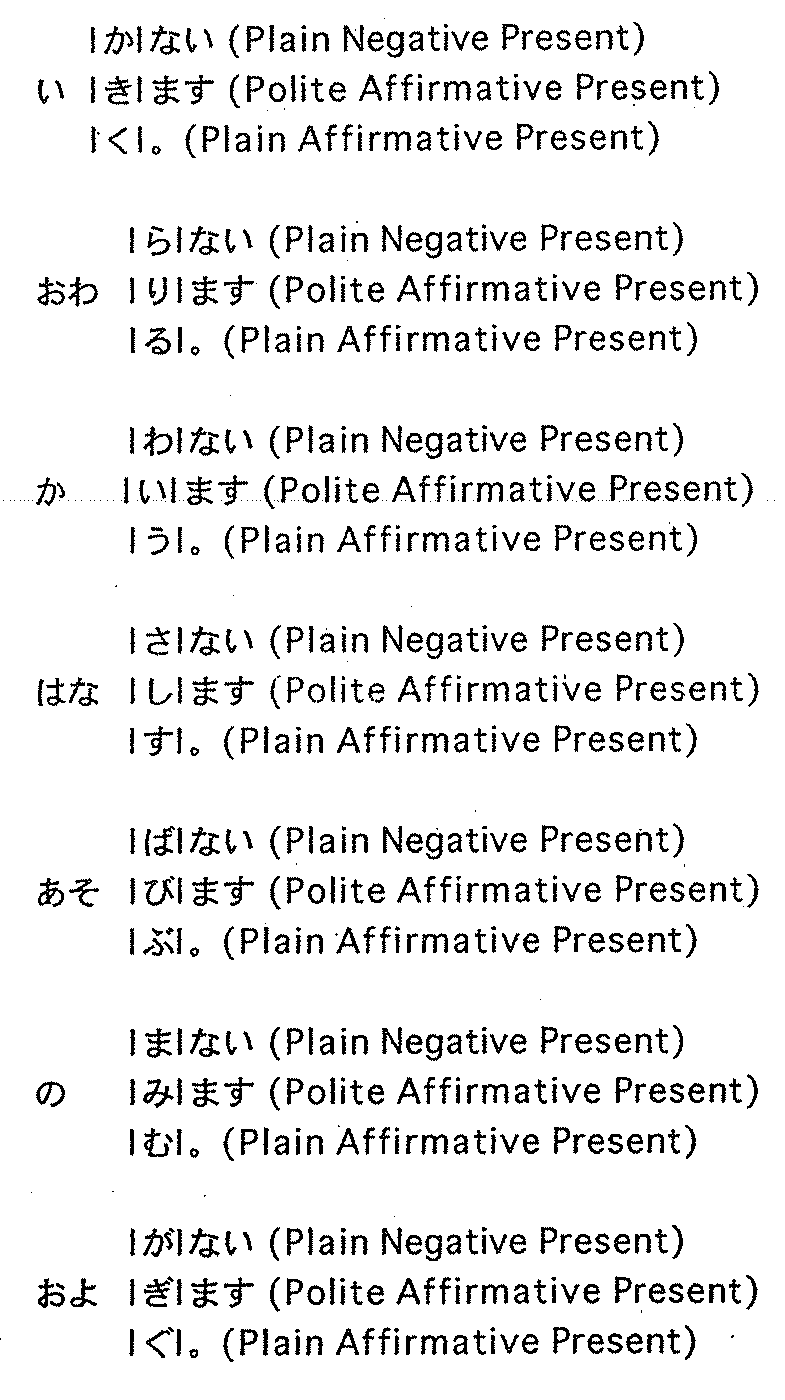 う-verbs
Plain Negative Present
Polite Affirmative Present
Plain Affirmative Present
ぶんぽう２：	forming noun phrases using の and plain 				present affirmative verbs (dictionary form)
A. Plain present affirmative verbs (dictionary form)
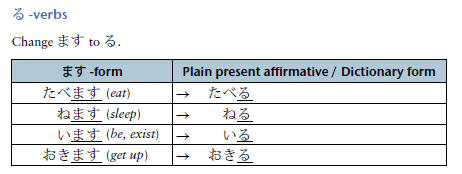 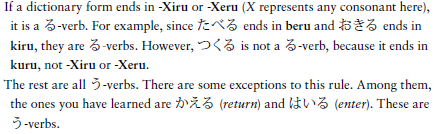 ぶんぽう２：	forming noun phrases using の and plain 				present affirmative verbs (dictionary form)
る-verbs
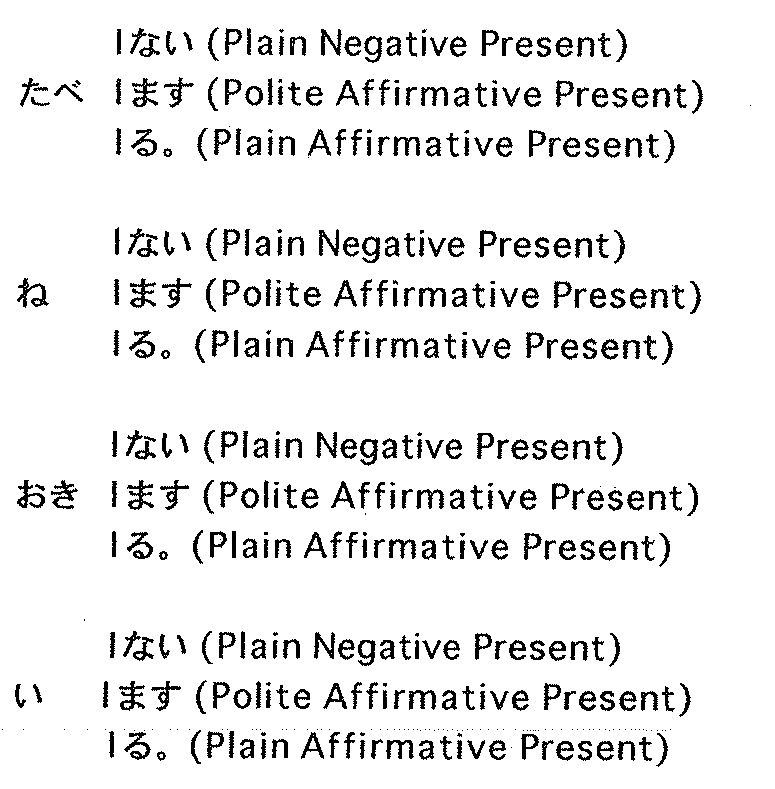 Plain Negative Present
Polite Affirmative Present
Plain Affirmative Present
ぶんぽう２：	forming noun phrases using の and plain 				present affirmative verbs (dictionary form)
A. Plain present affirmative verbs (dictionary form)
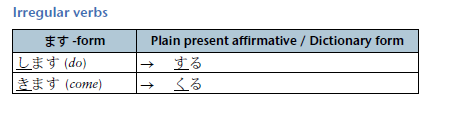 21
ぶんぽう２：	forming noun phrases using の and plain 				present affirmative verbs (dictionary form)
Irregular verbs
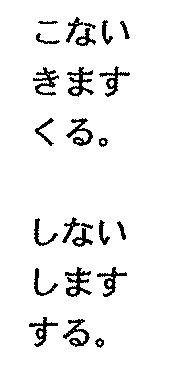 Plain Negative Present
Polite Affirmative Present
Plain Affirmative Present
ぶんぽう２：	forming noun phrases using の and plain 				present affirmative verbs (dictionary form)
ぶんぽう２：	forming noun phrases using の and plain 				present affirmative verbs (dictionary form)
B. the plain present affirmative form + のが好きです・
	 　きらいです (like/dislike doing ～)
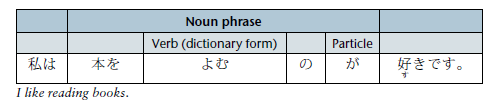 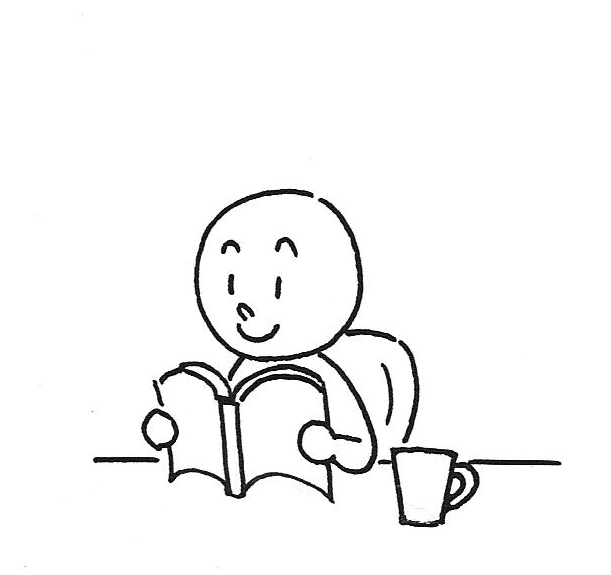 24
ぶんぽう２：	forming noun phrases using の and plain 				present affirmative verbs (dictionary form)
B. the plain present affirmative form + のが好きです・
	 　きらいです (like/dislike doing ～)
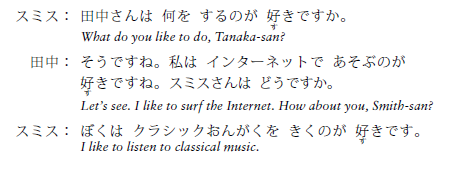 25
ぶんぽう２：	forming noun phrases using の and plain 				present affirmative verbs (dictionary form)
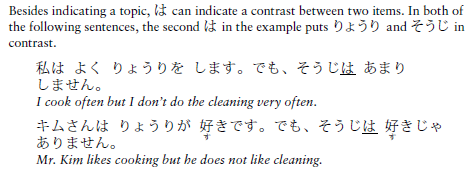 A. Using は for contrast
26
ぶんぽう３：	Making contrasts using the particle は, and 　　　　　　　　　expressing but using が
A. Using は for contrast
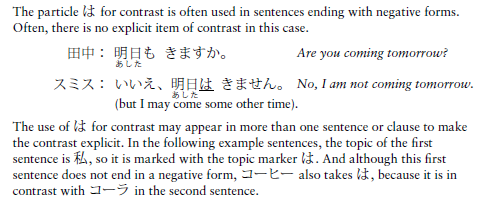 27
ぶんぽう３：	Making contrasts using the particle は, and 　　　　　　　　　expressing but using が
A. Using は for contrast
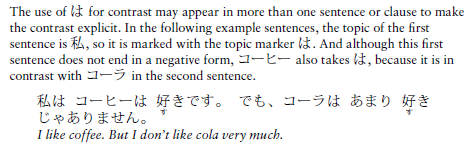 28
ぶんぽう３：	Making contrasts using the particle は, and 　　　　　　　　　expressing but using が
A. Using は for contrast
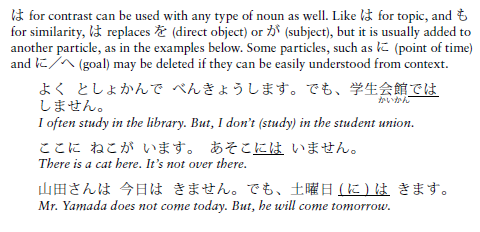 29
ぶんぽう３：	Making contrasts using the particle は, and 　　　　　　　　　expressing but using が
B. Expressing but using が
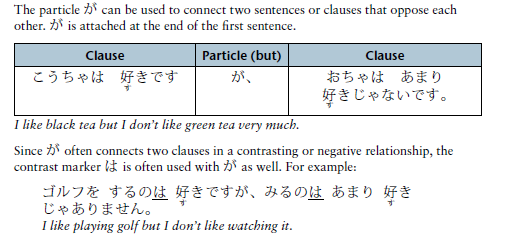 30
ぶんぽう３：	Making contrasts using the particle は, and 　　　　　　　　　expressing but using が
B. Expressing but using が
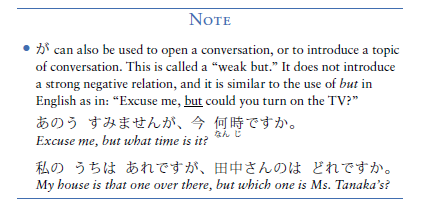 31